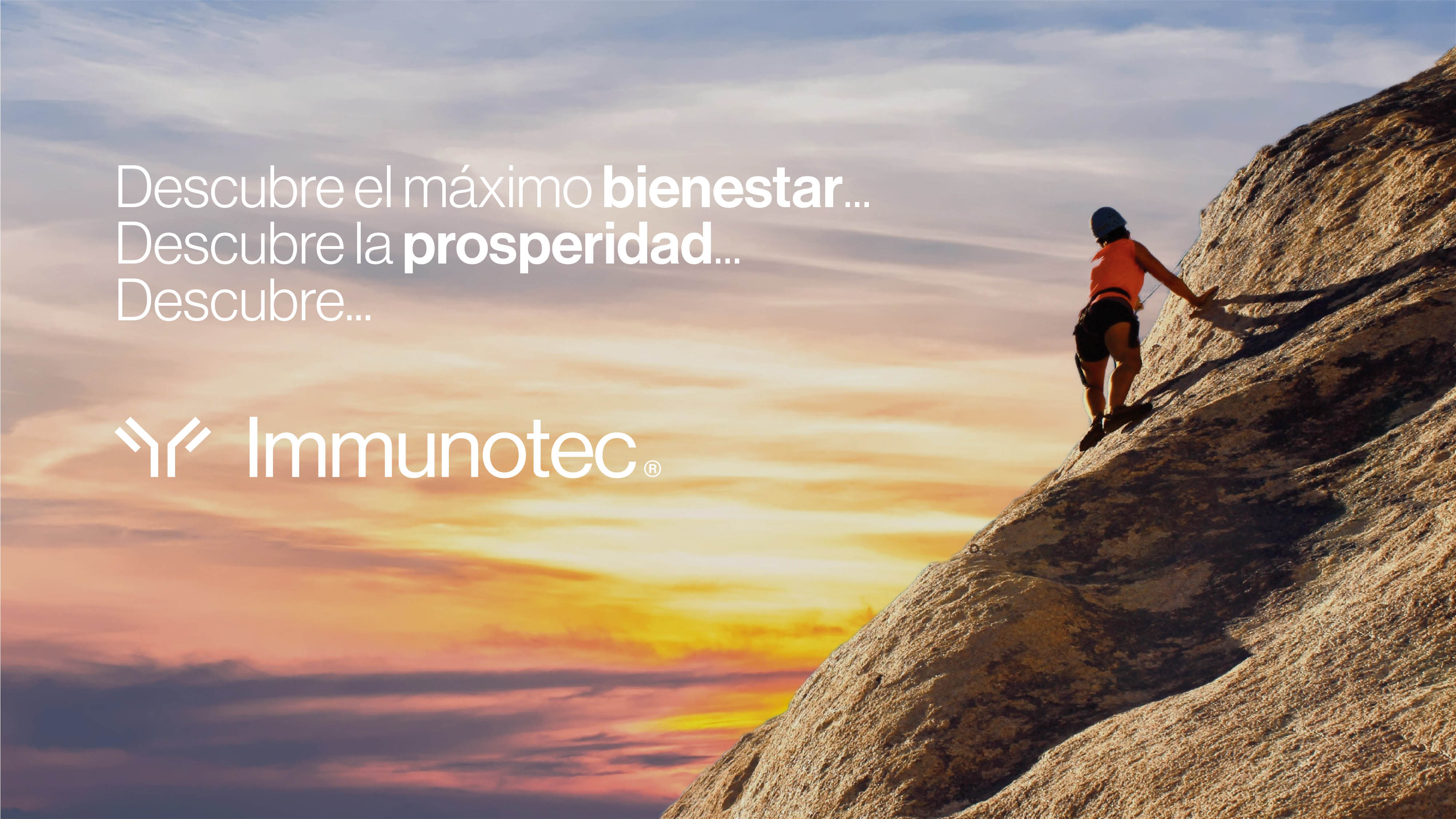 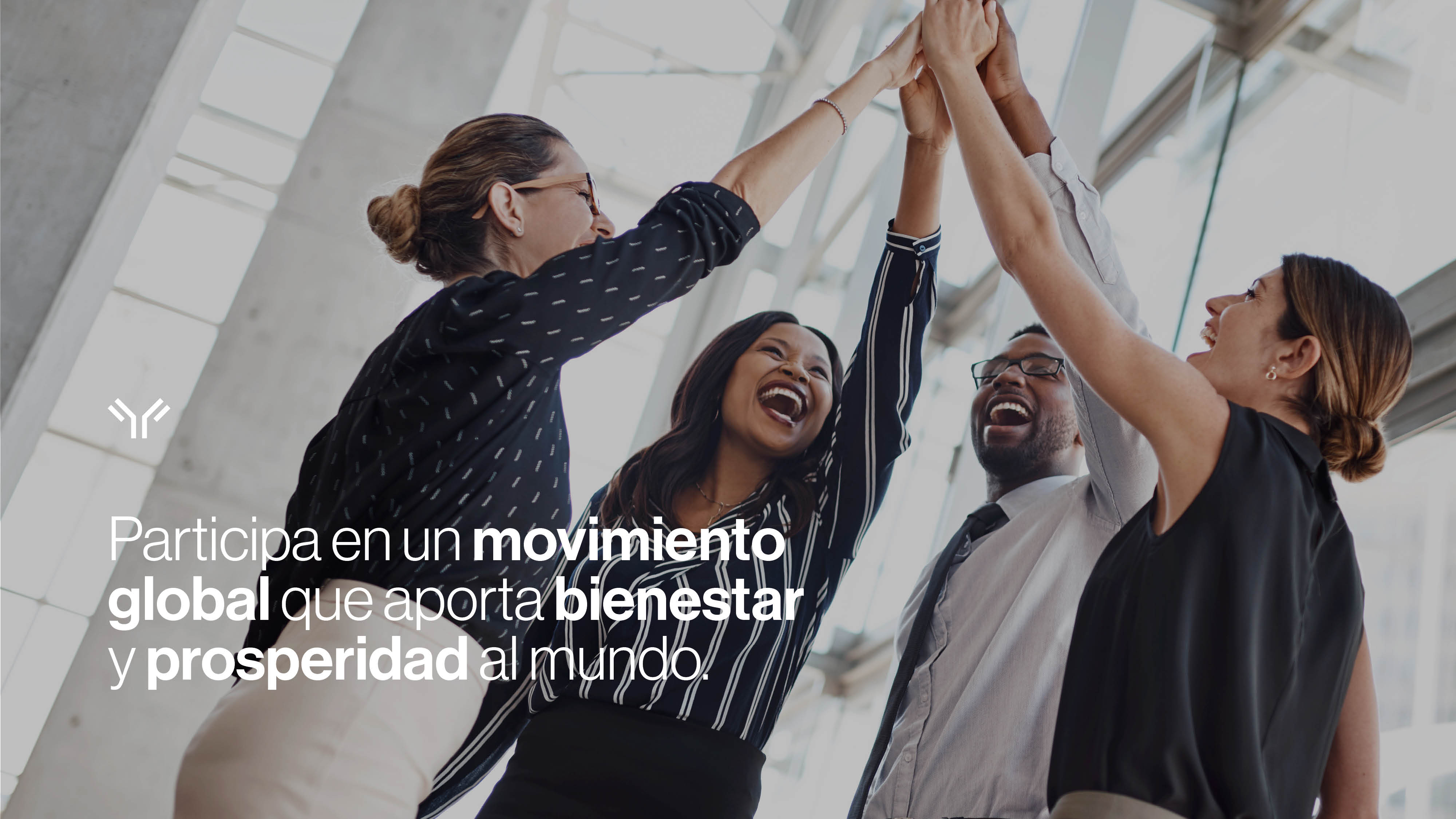 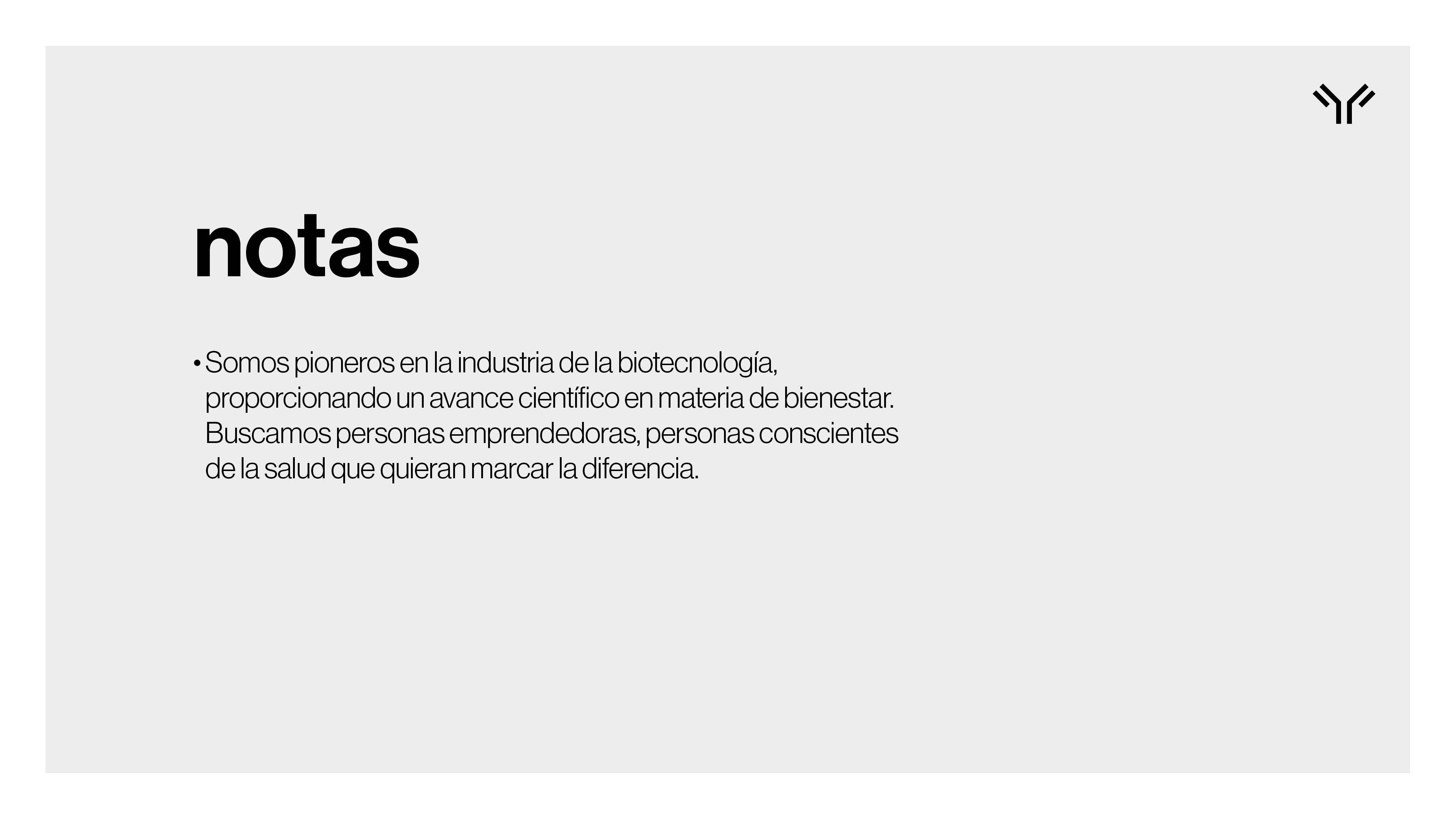 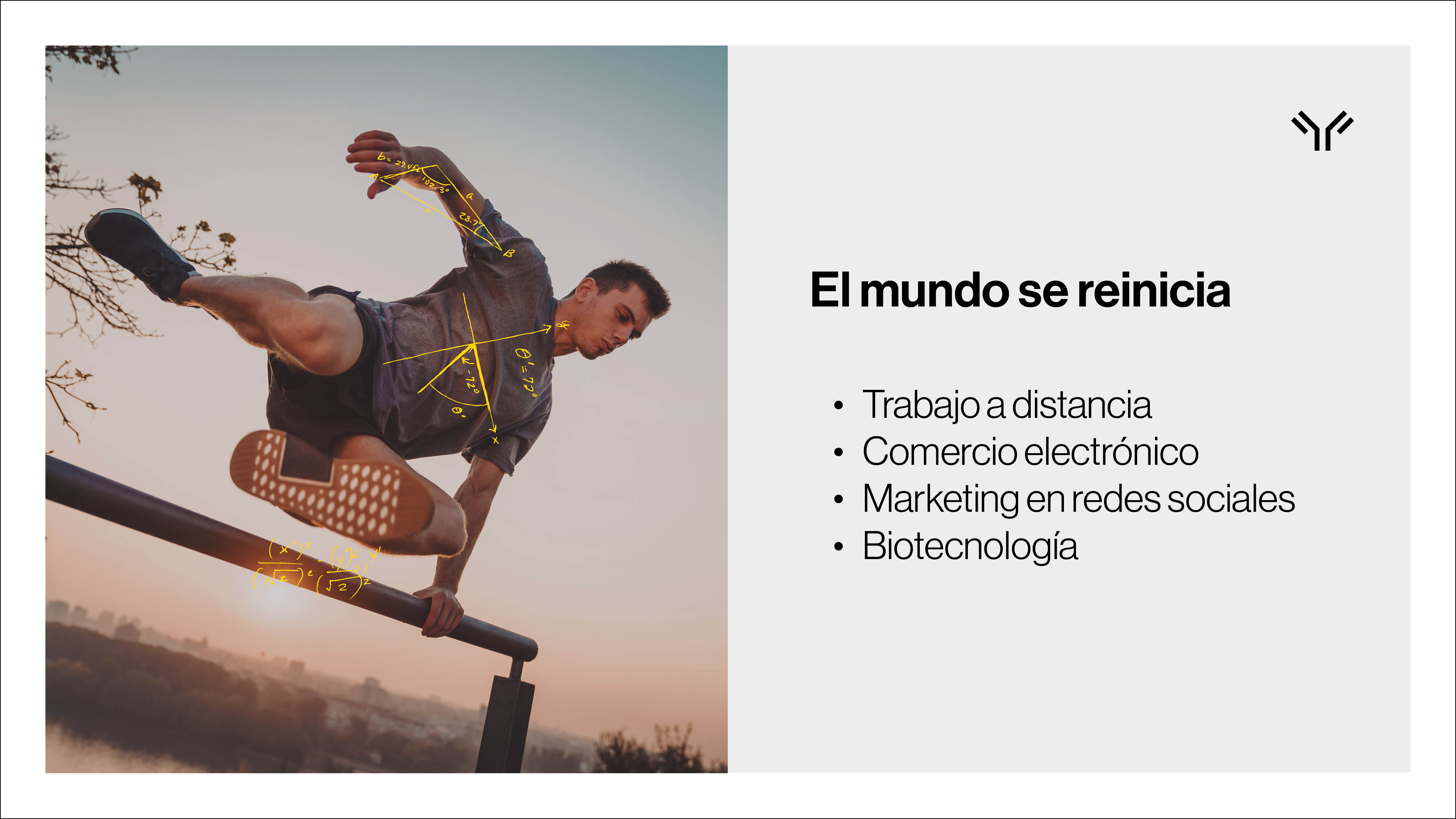 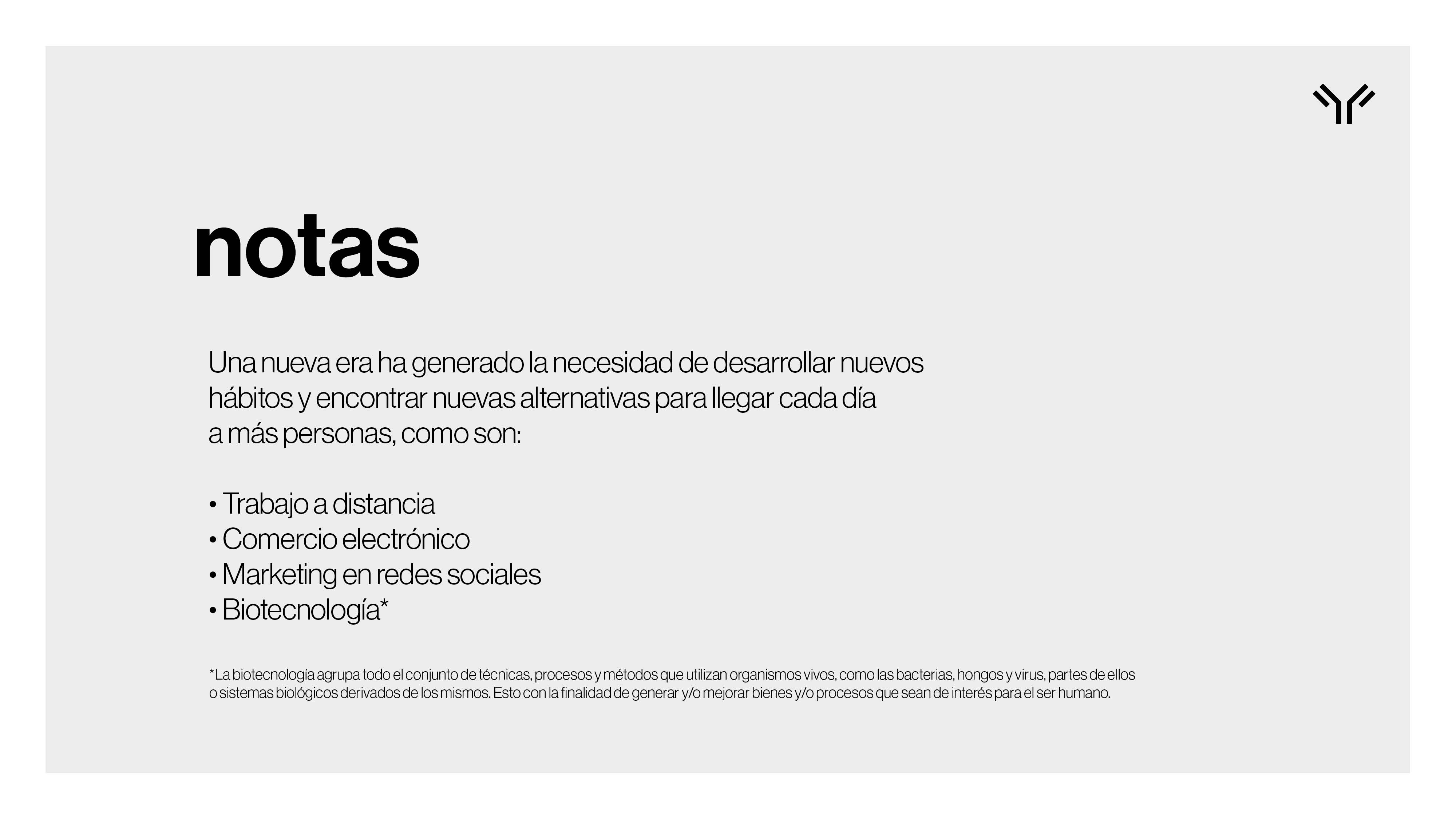 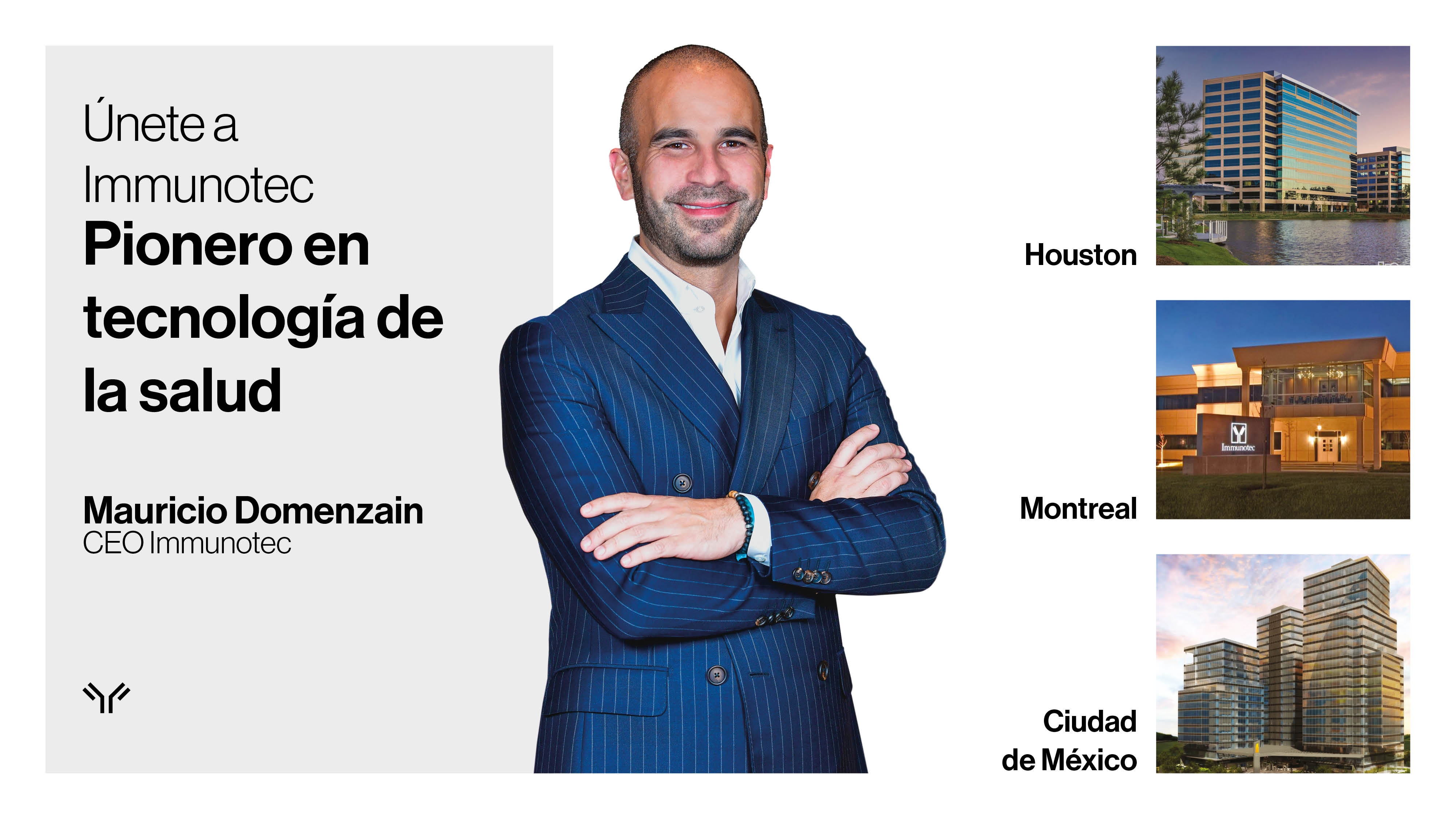 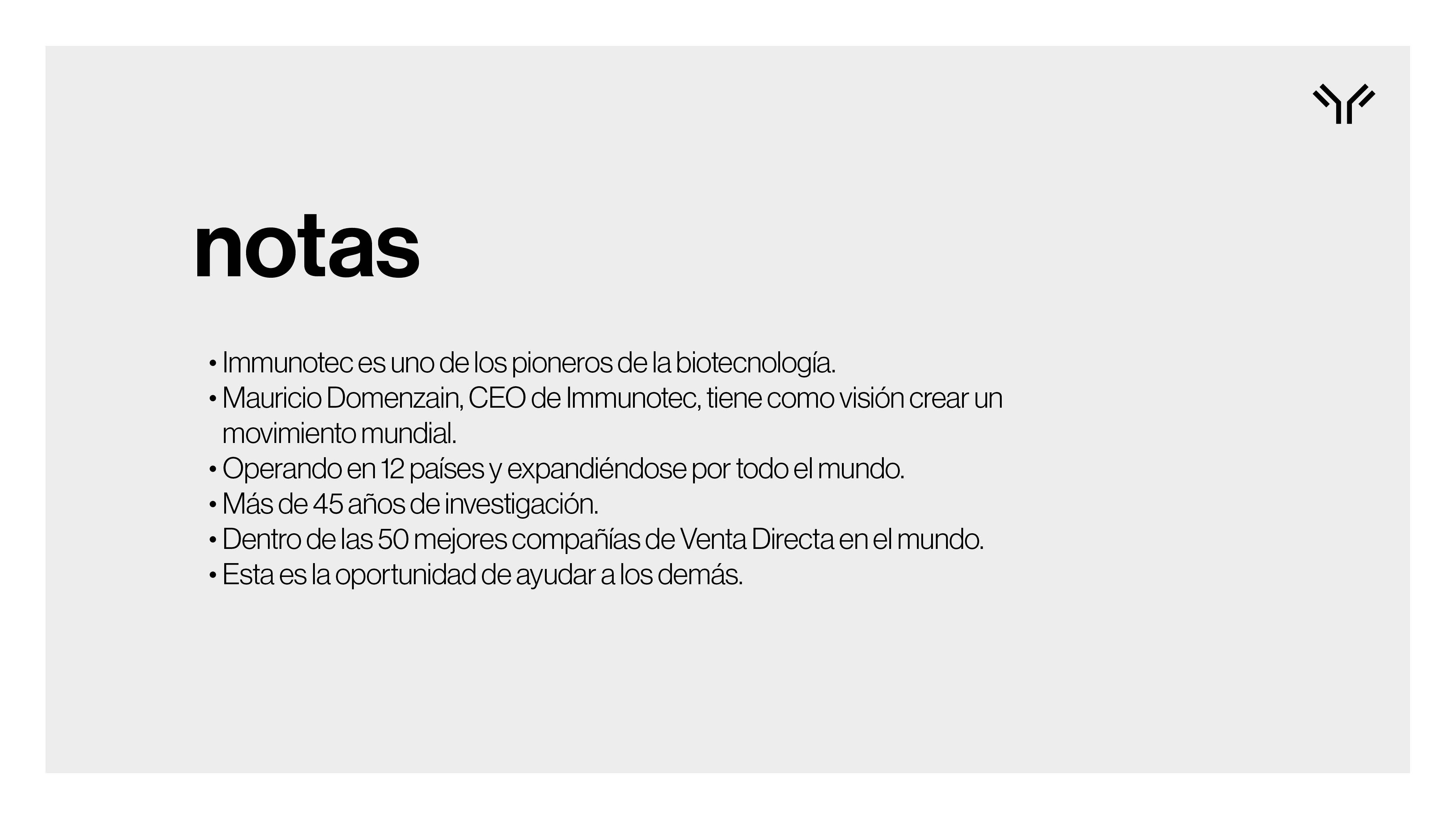 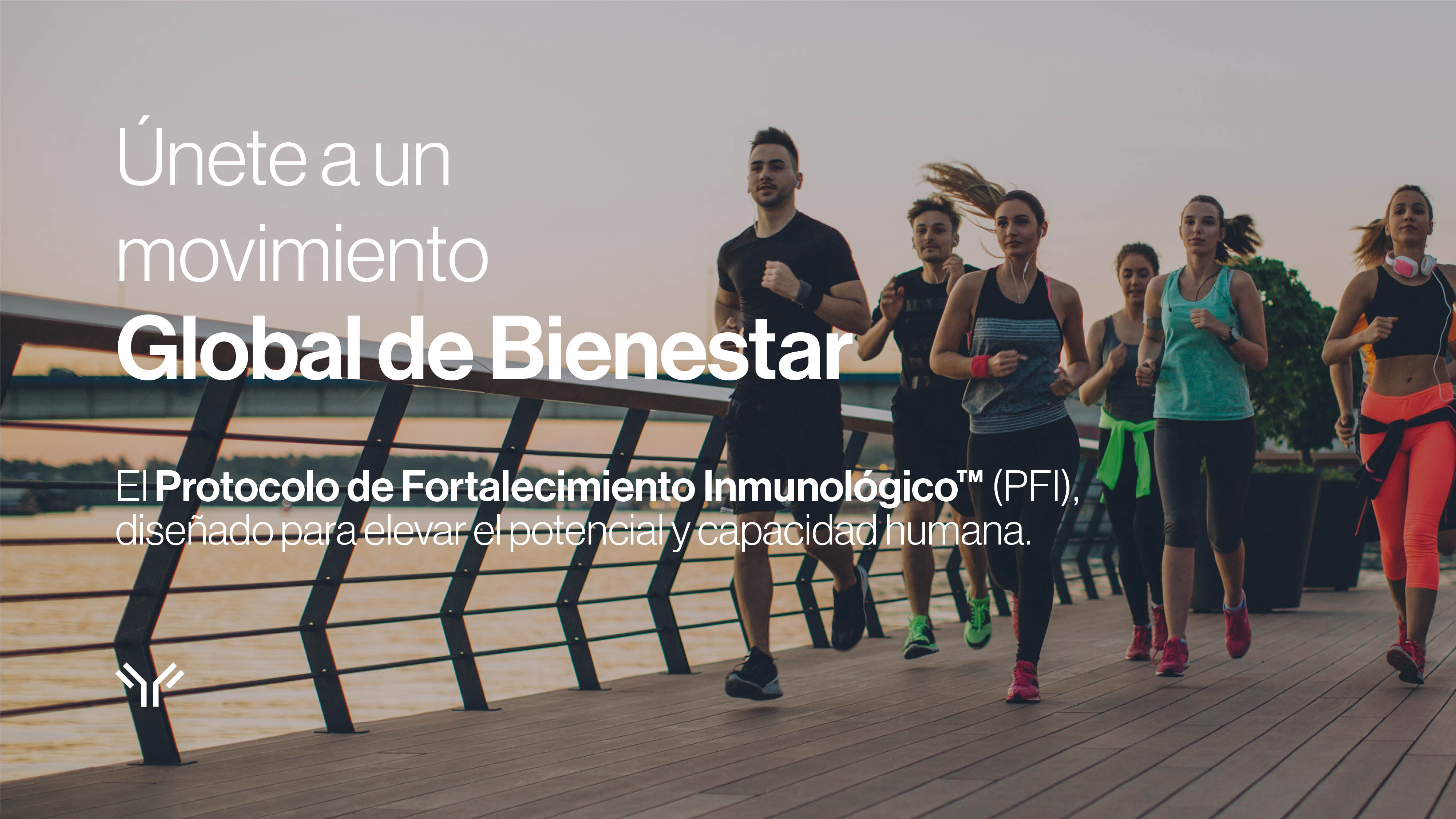 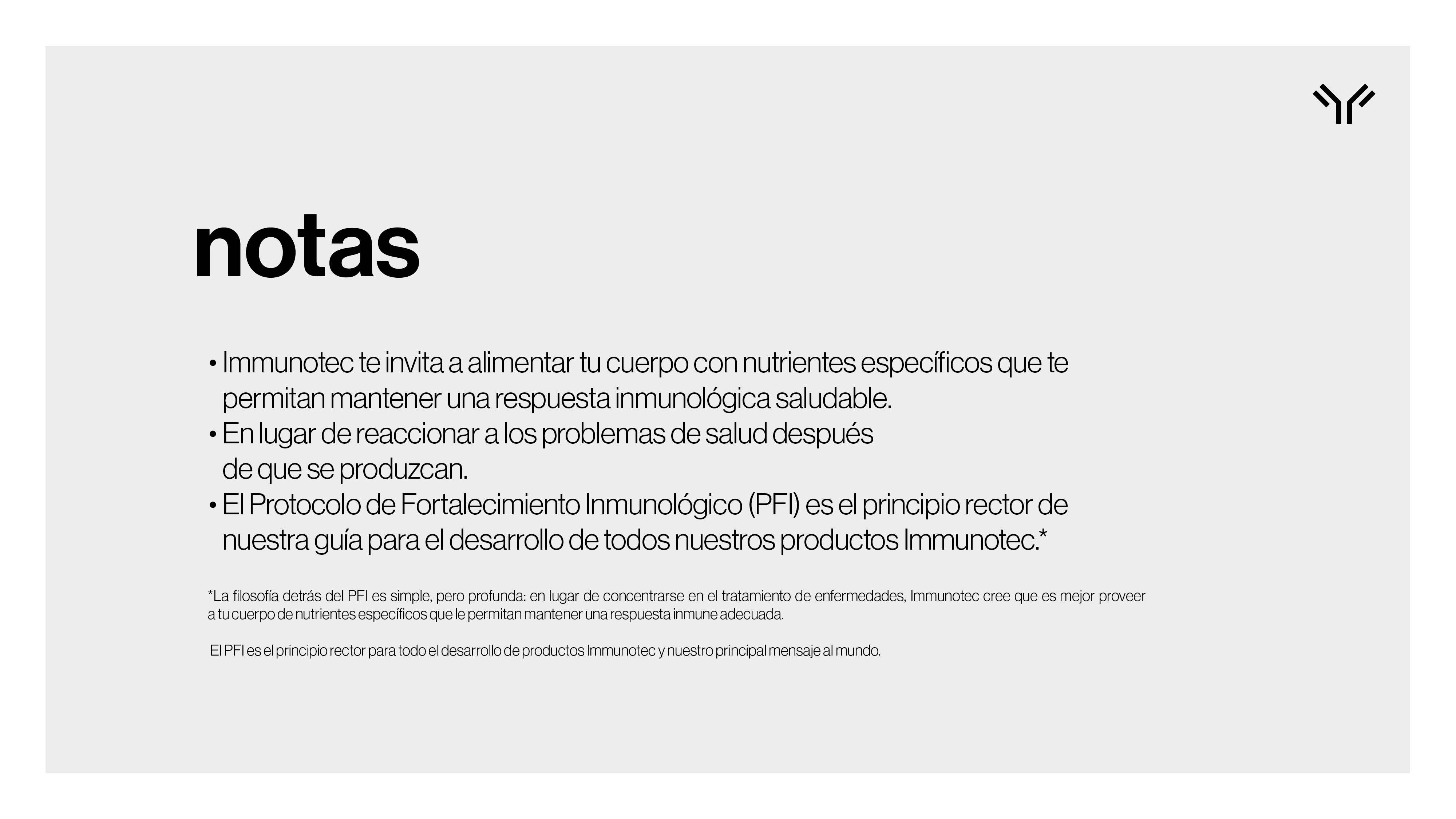 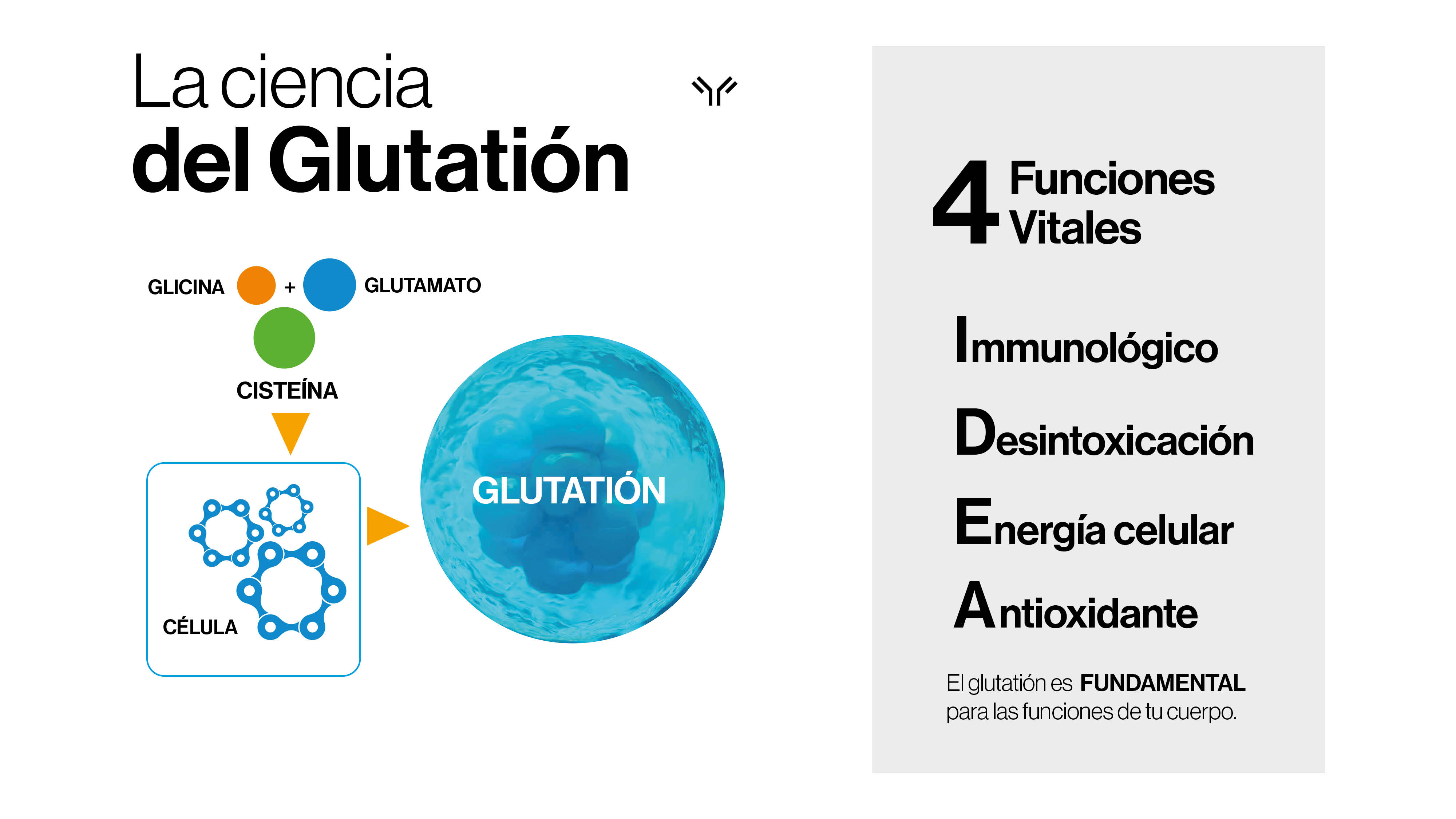 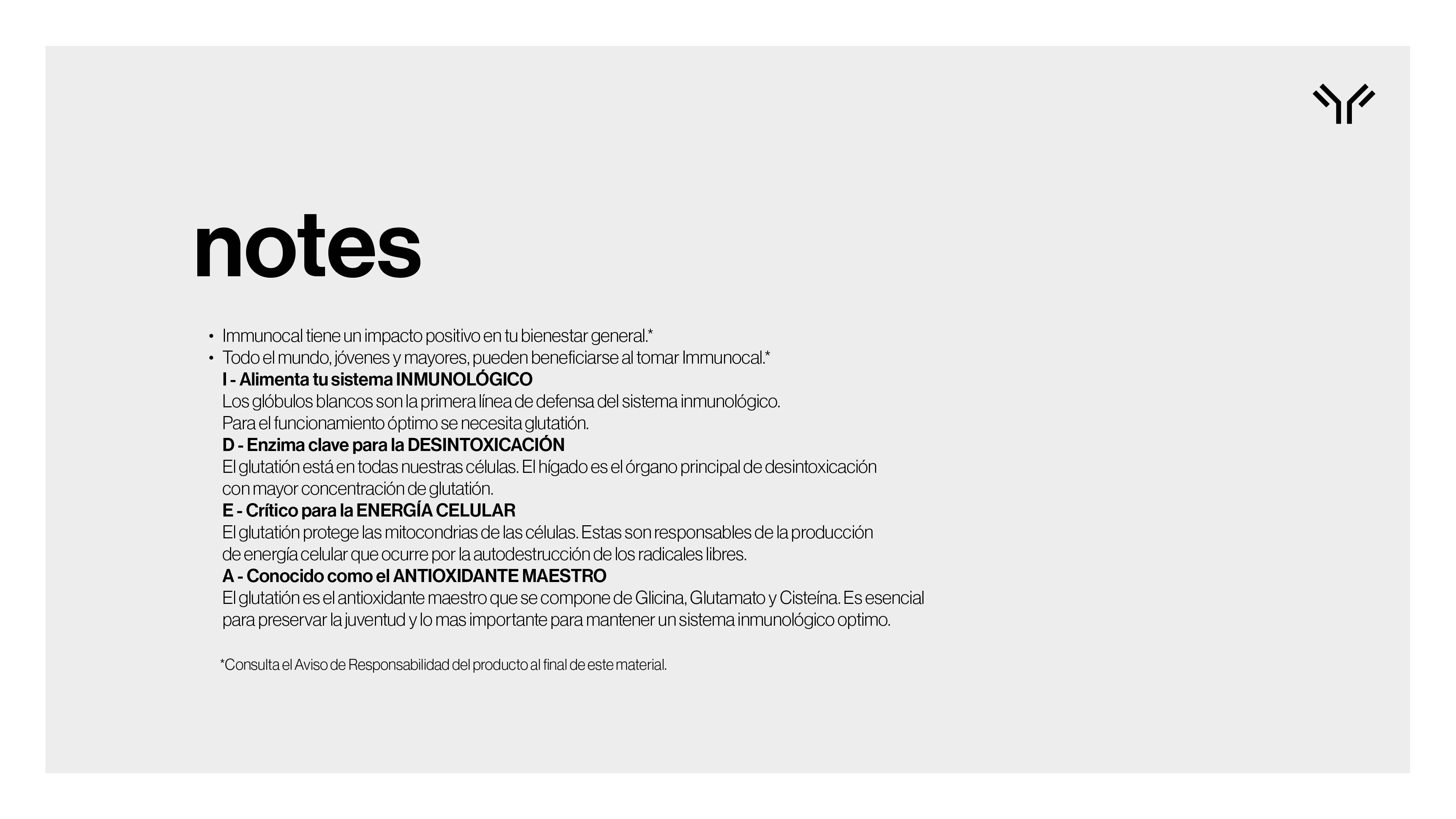 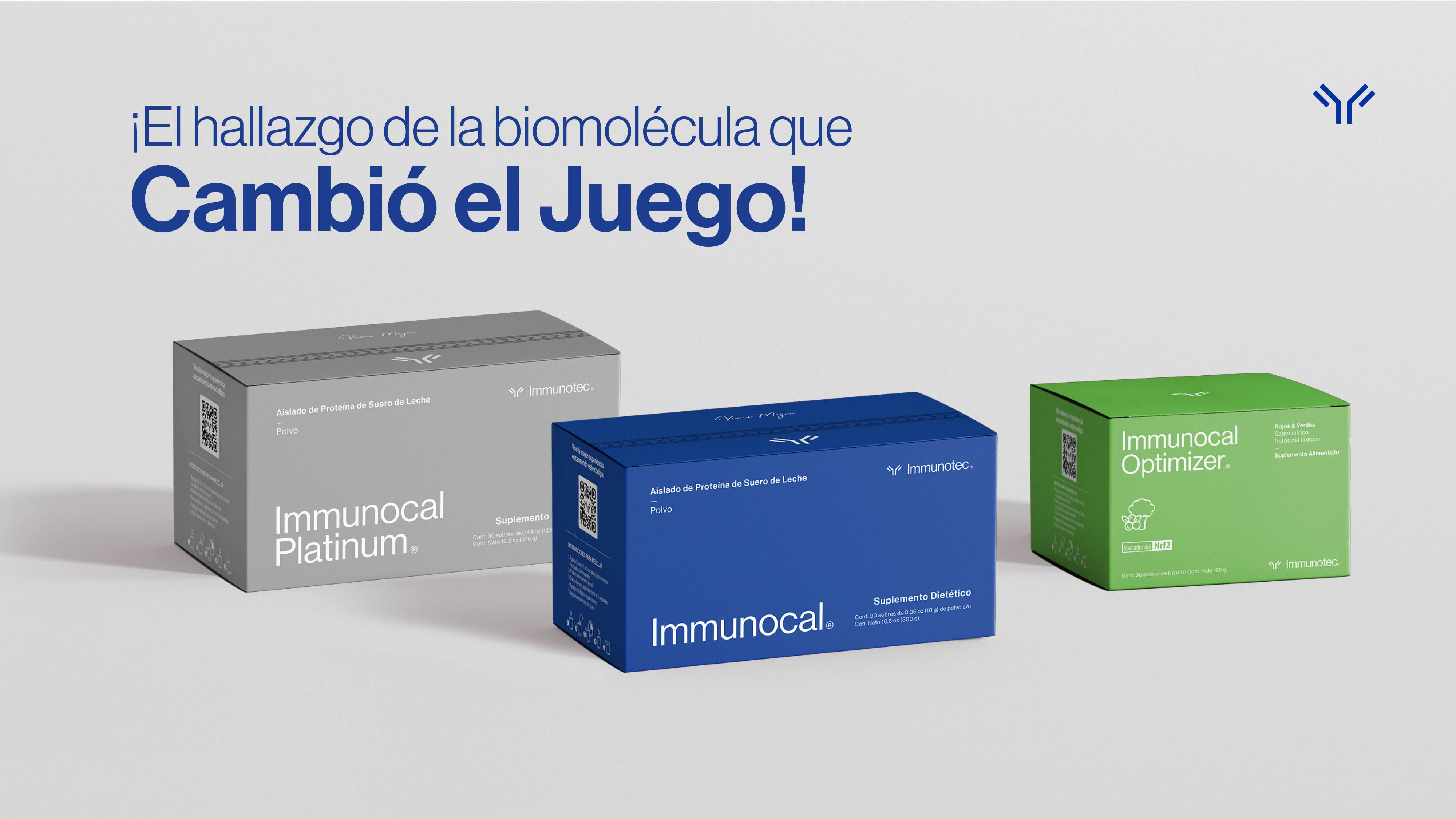 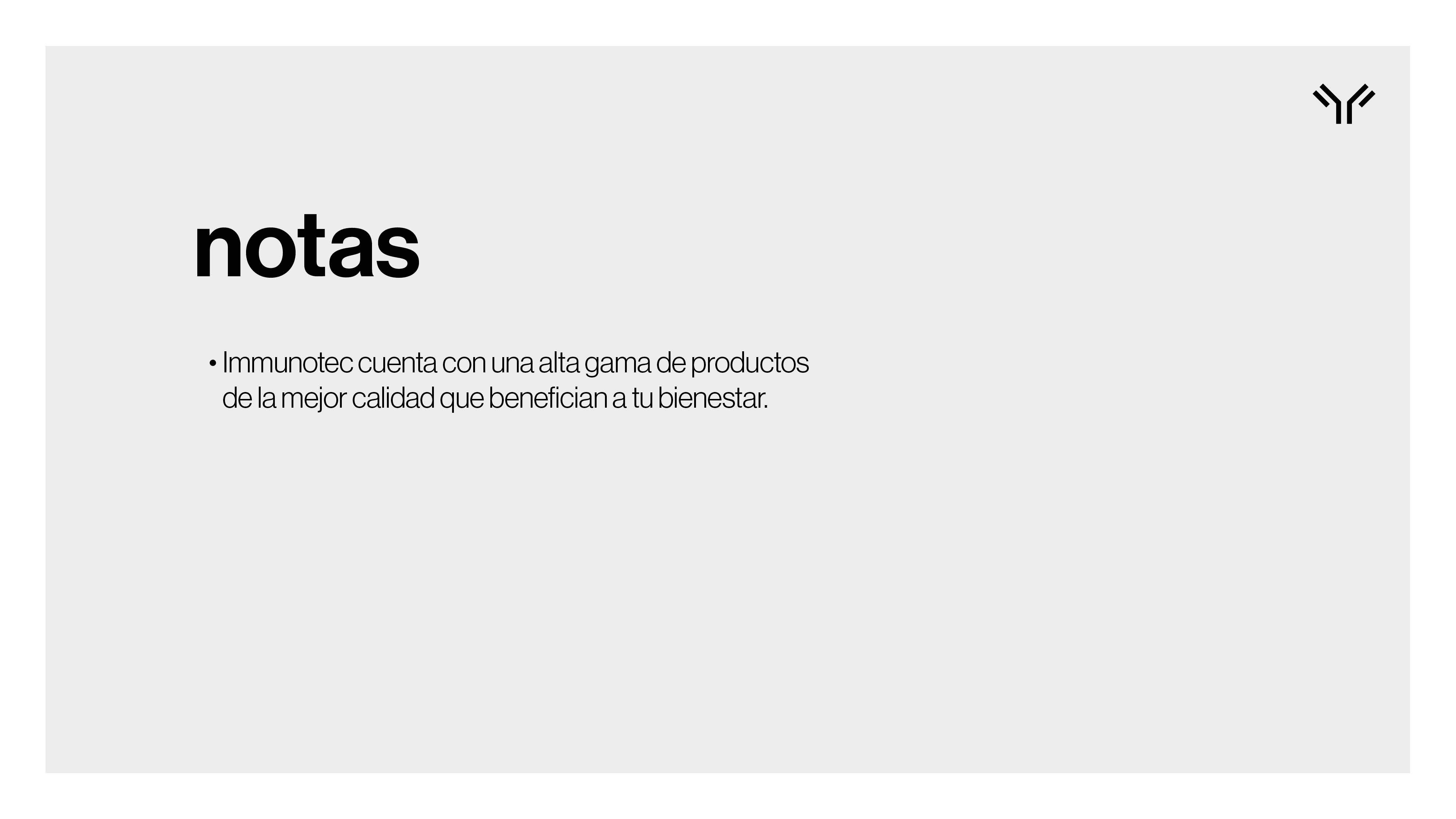 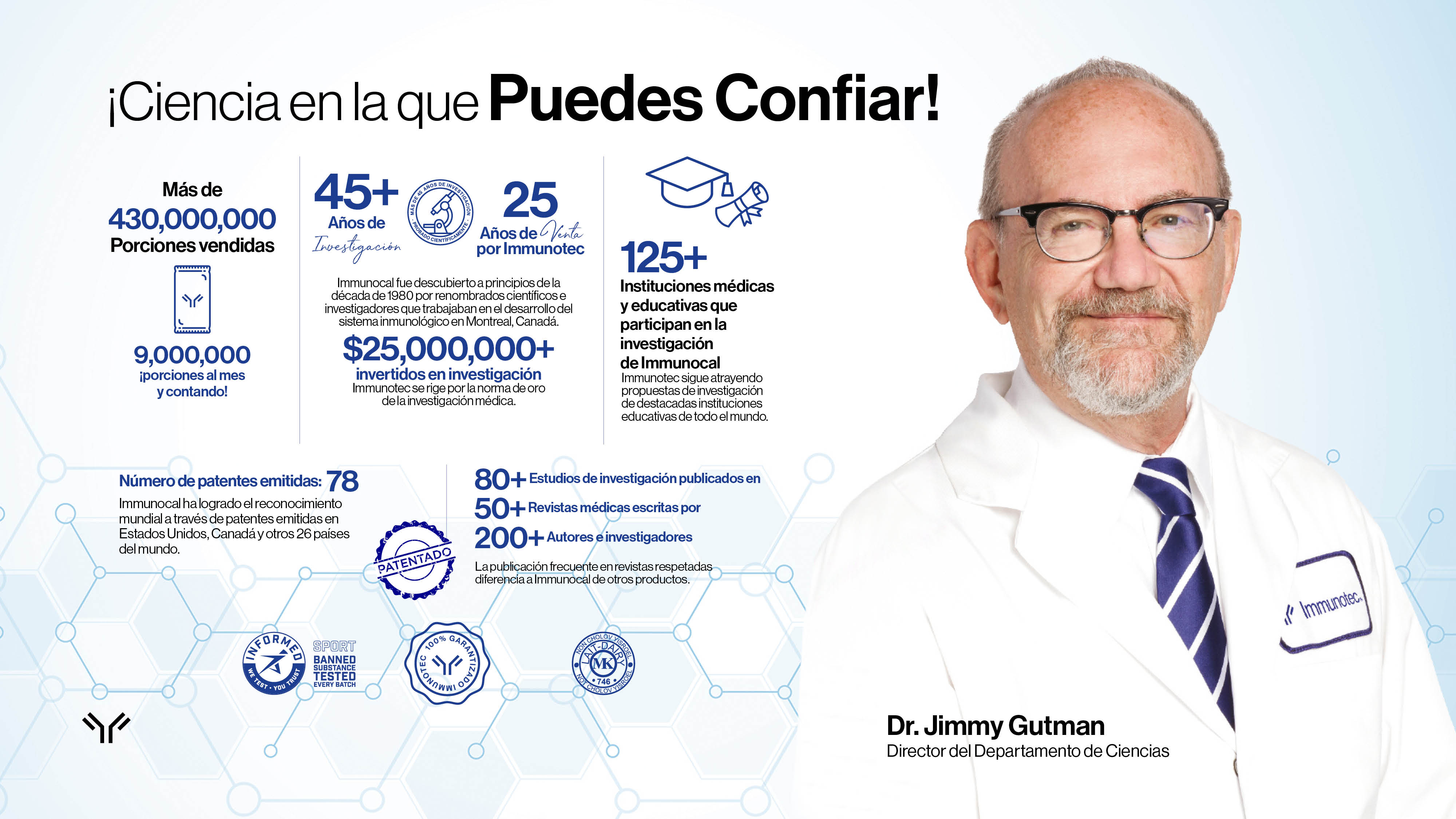 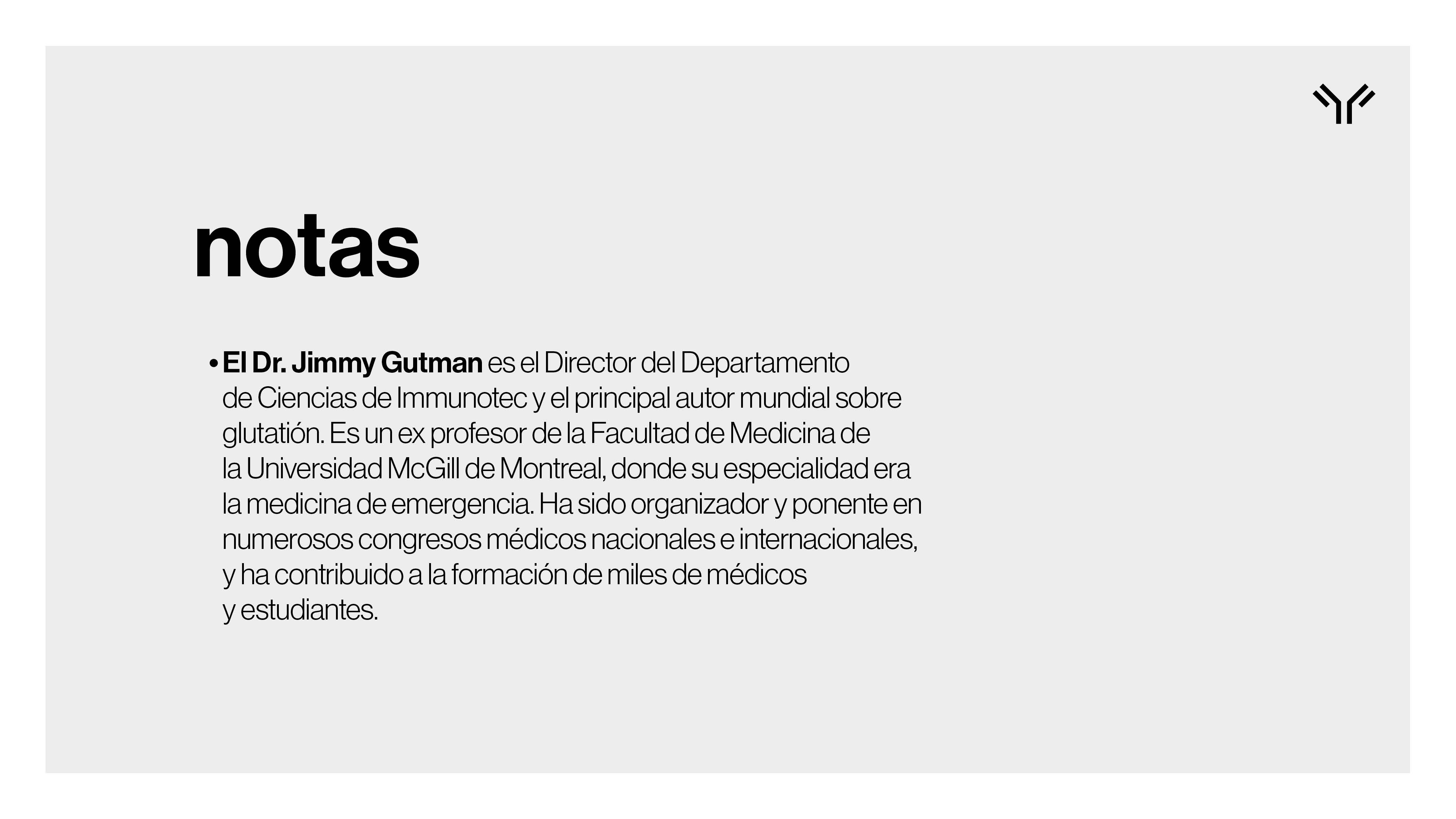 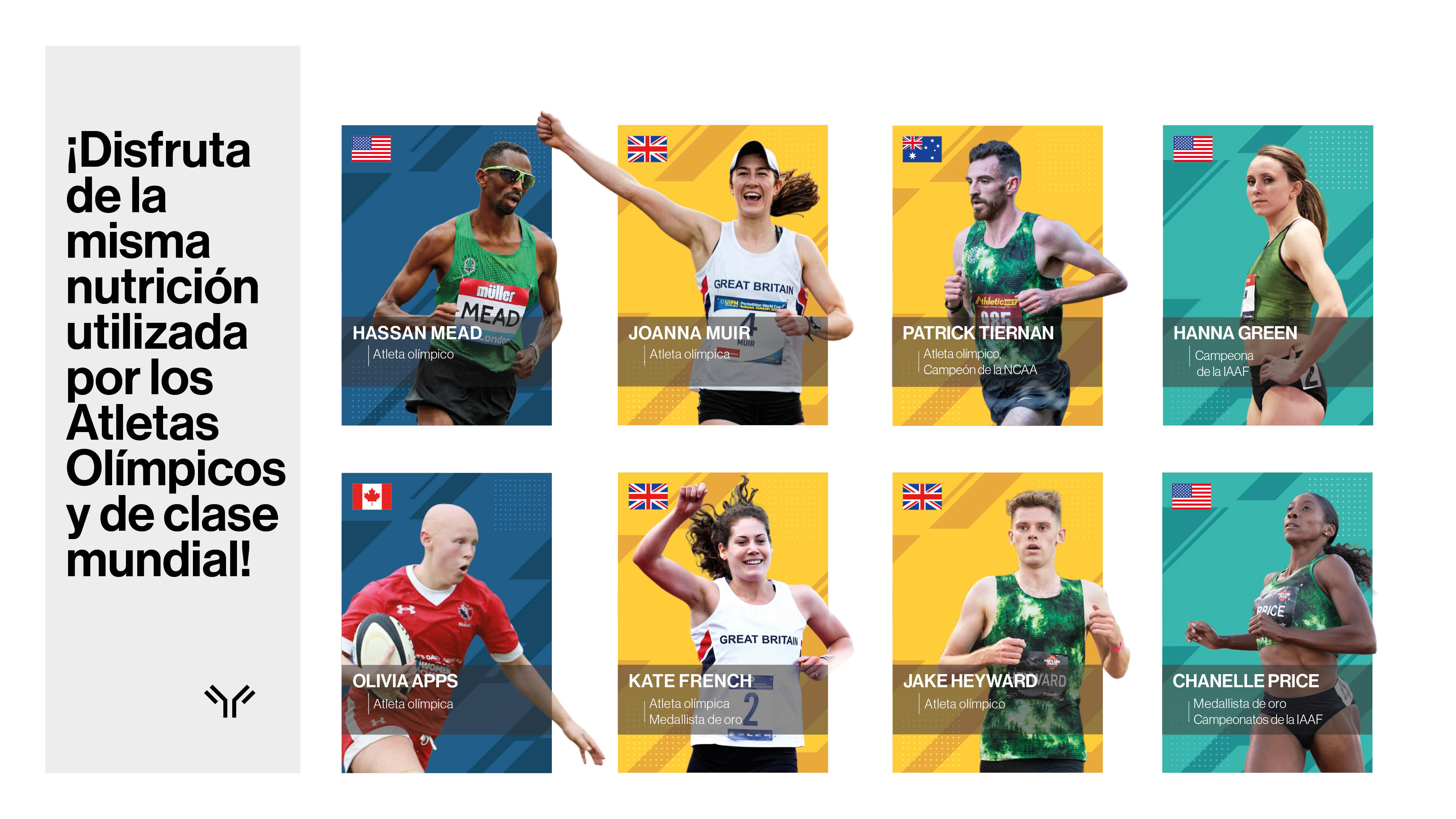 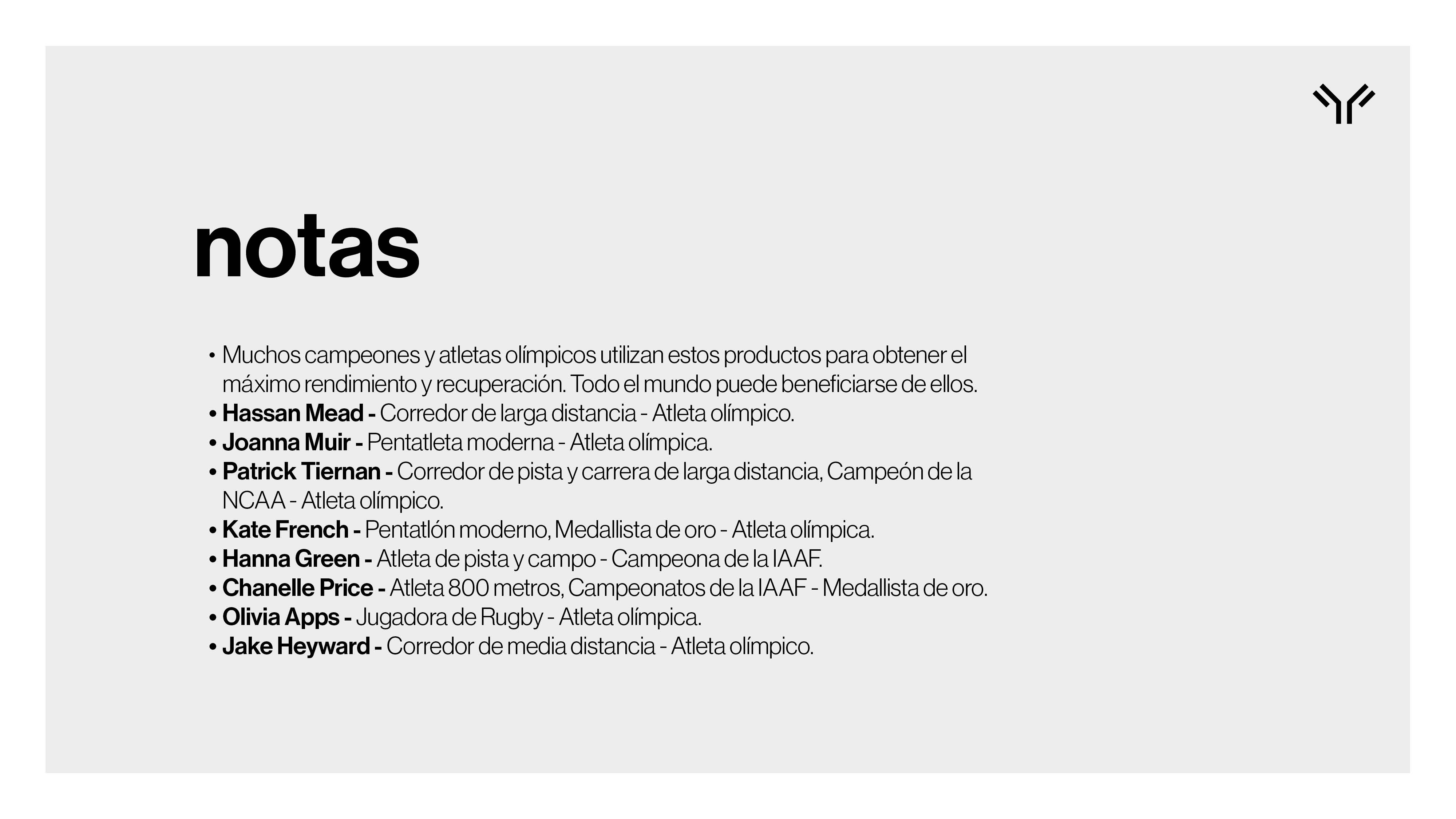 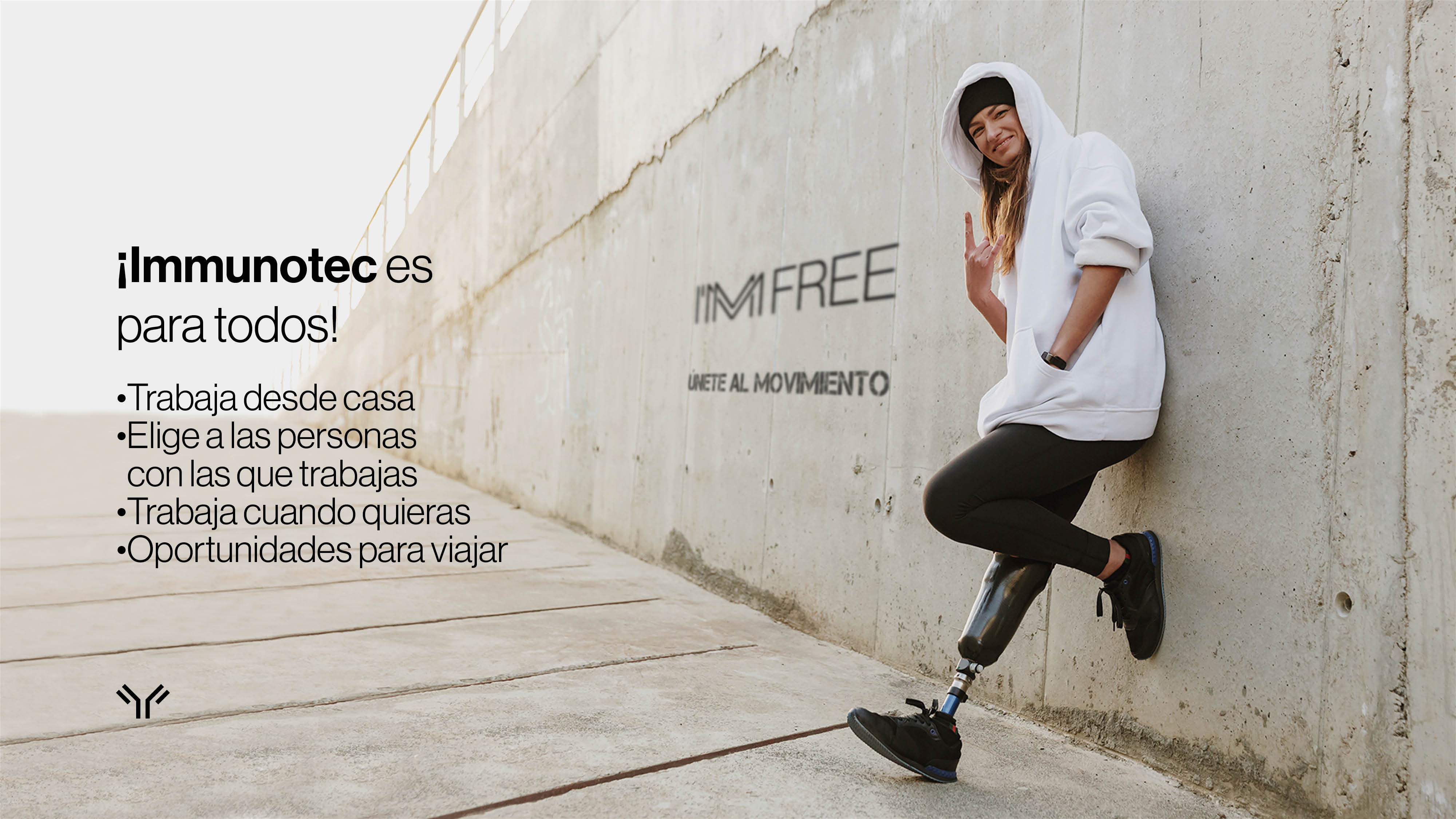 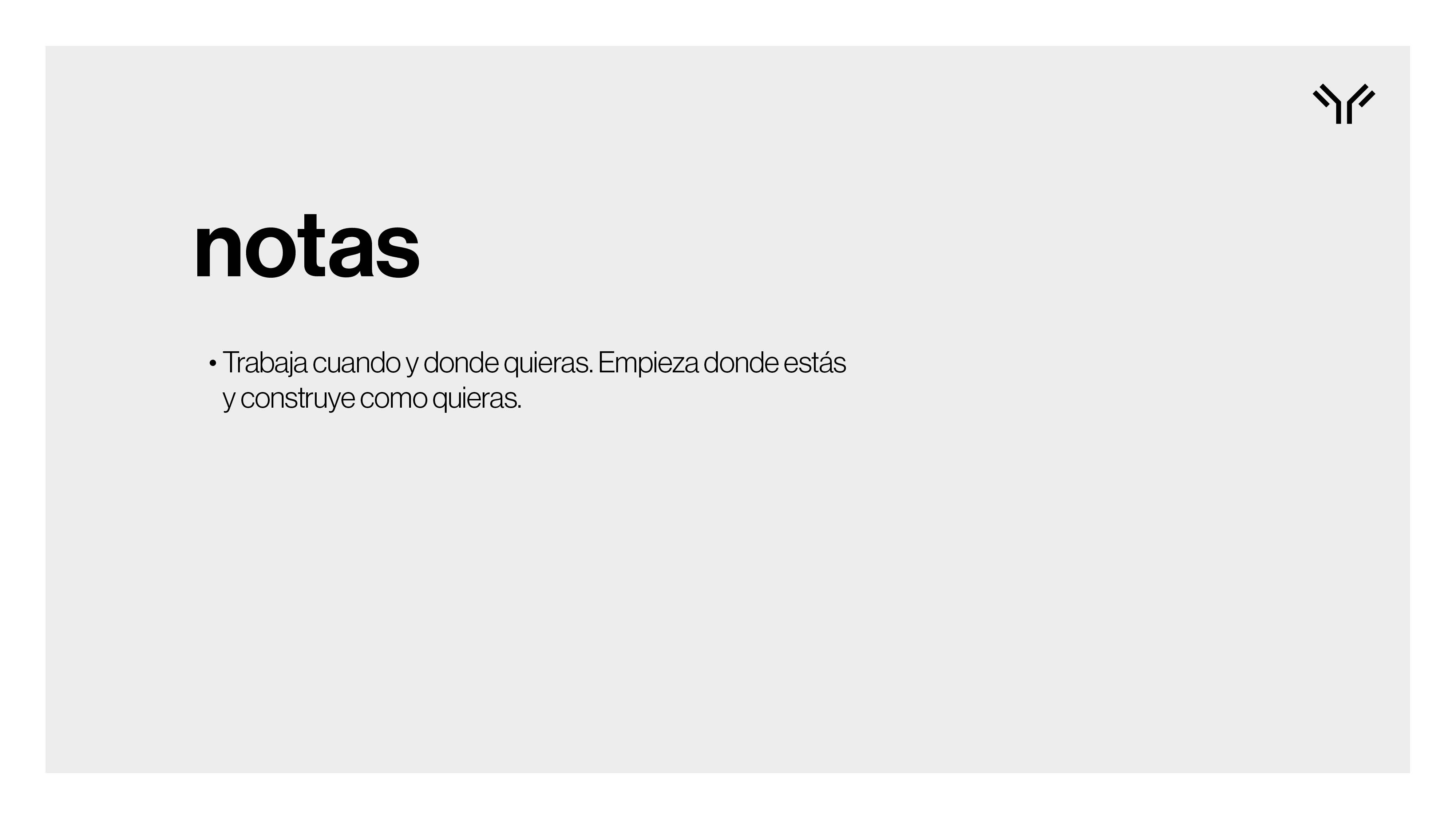 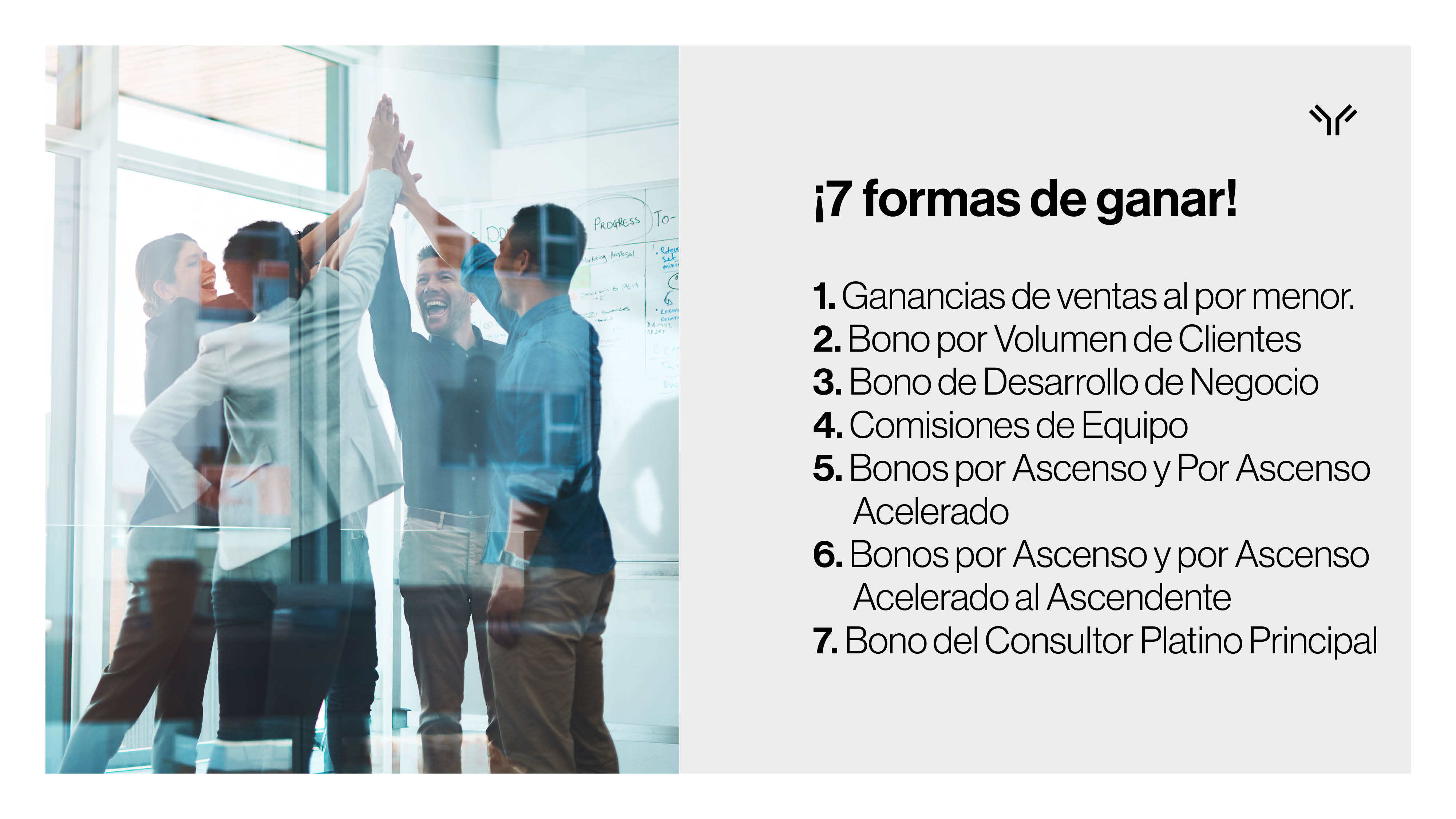 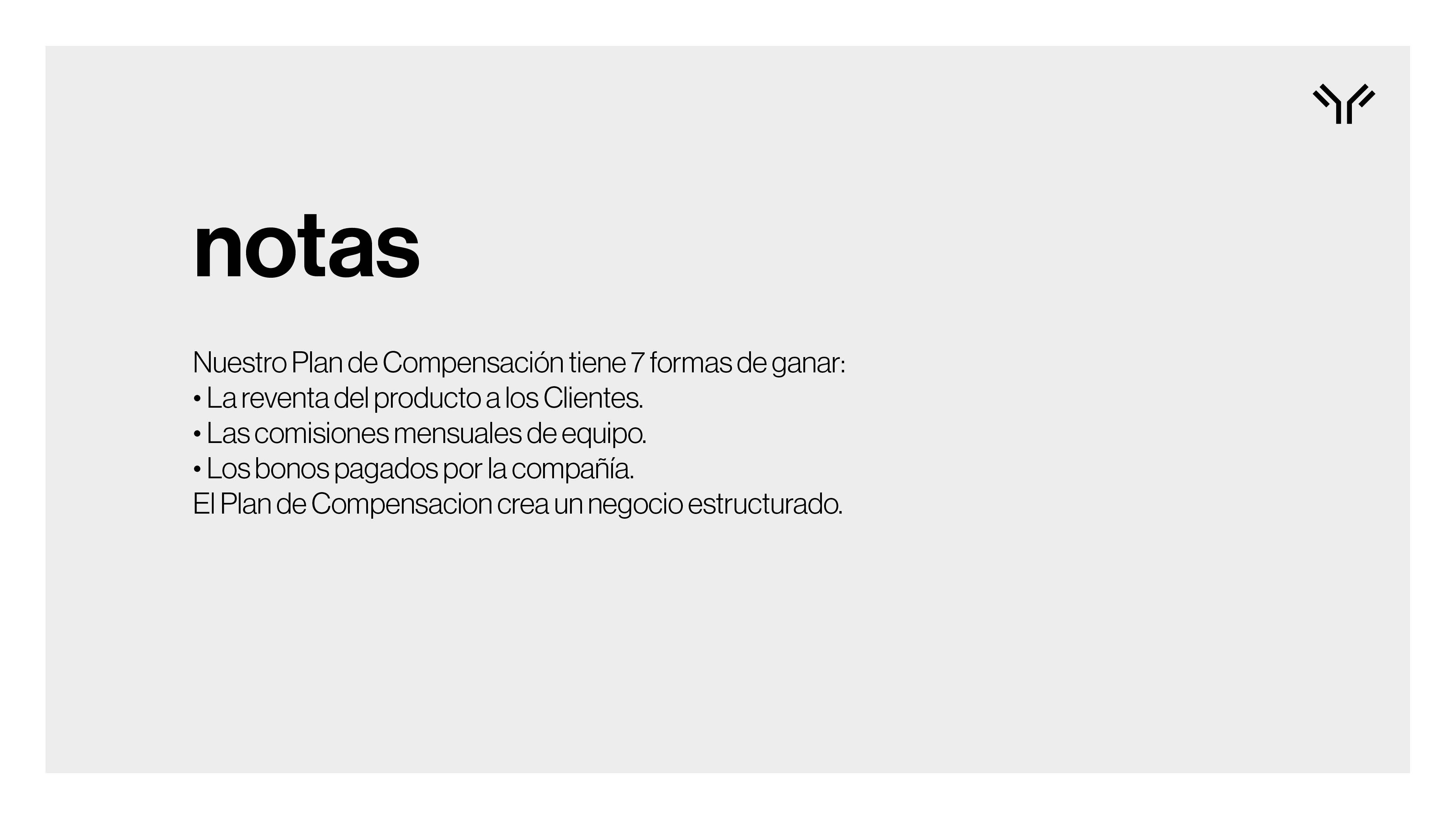 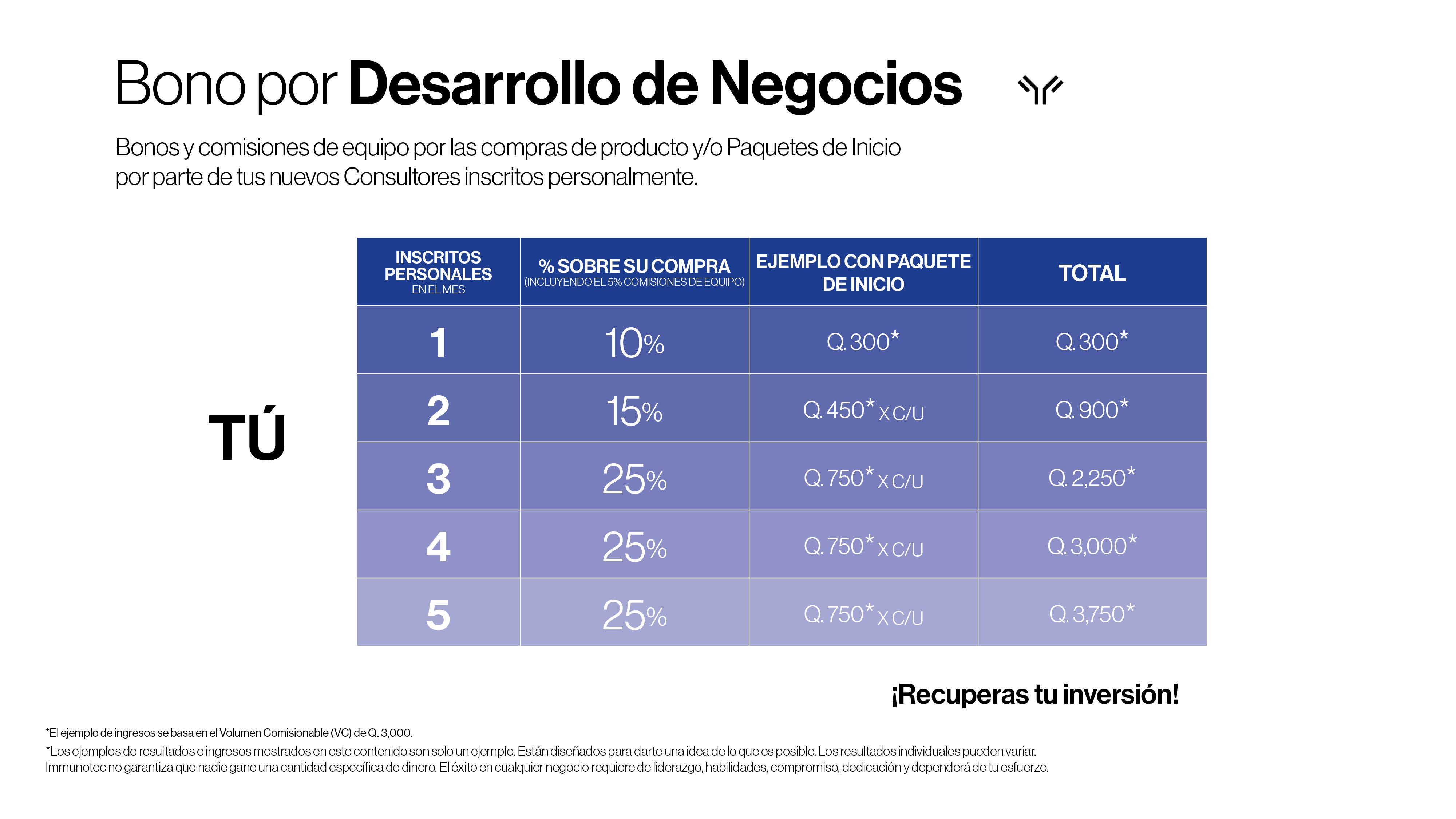 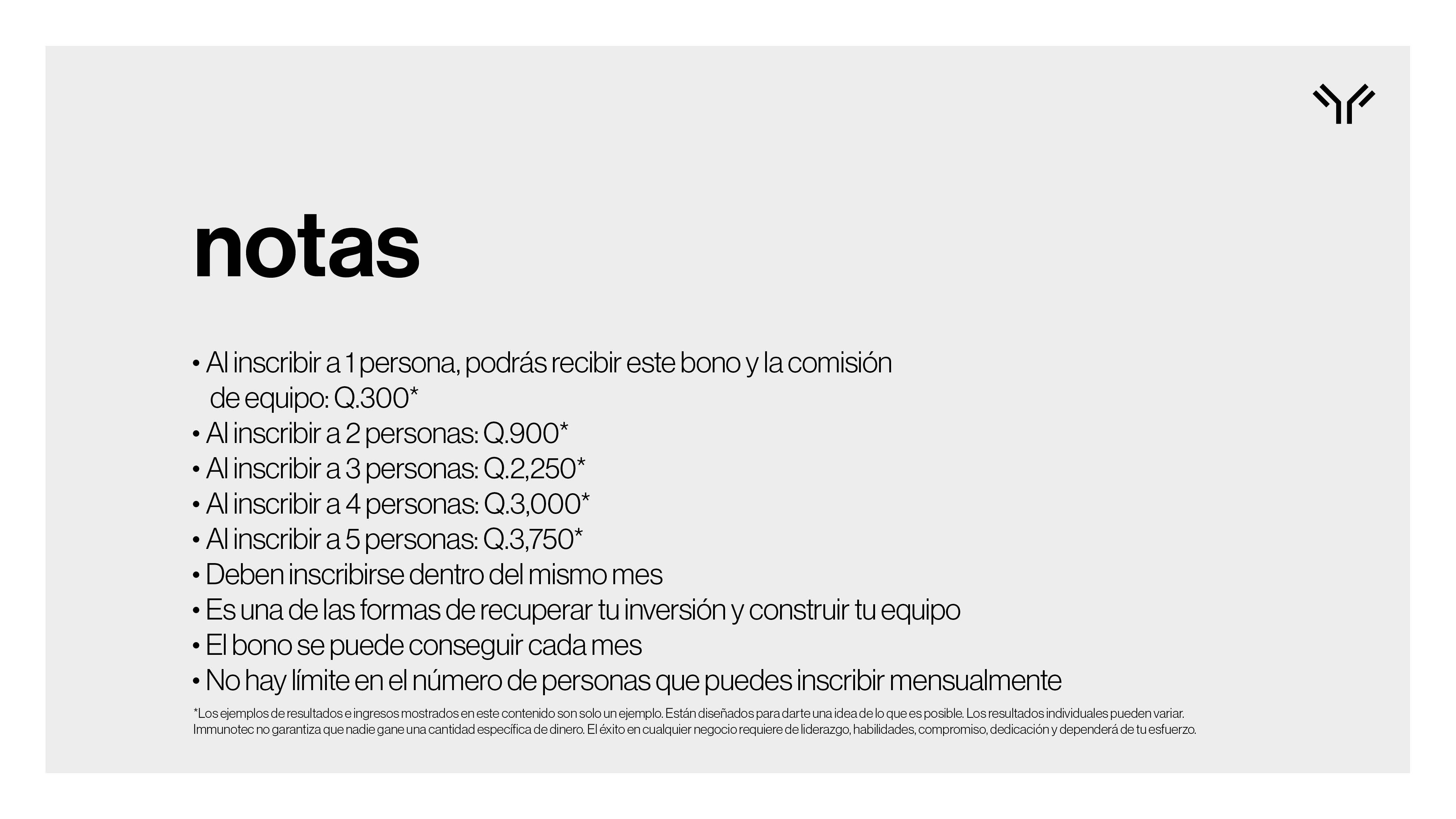 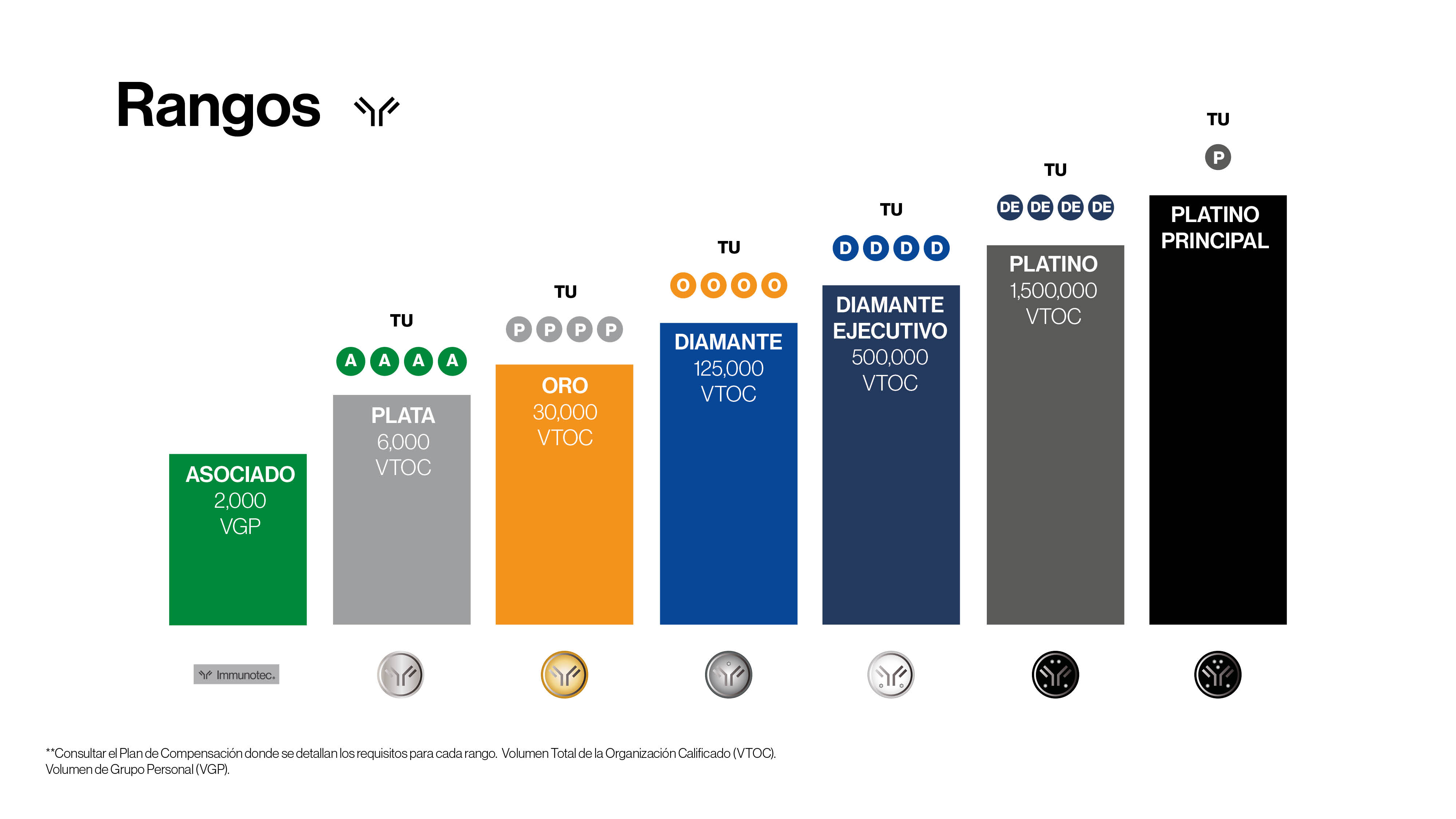 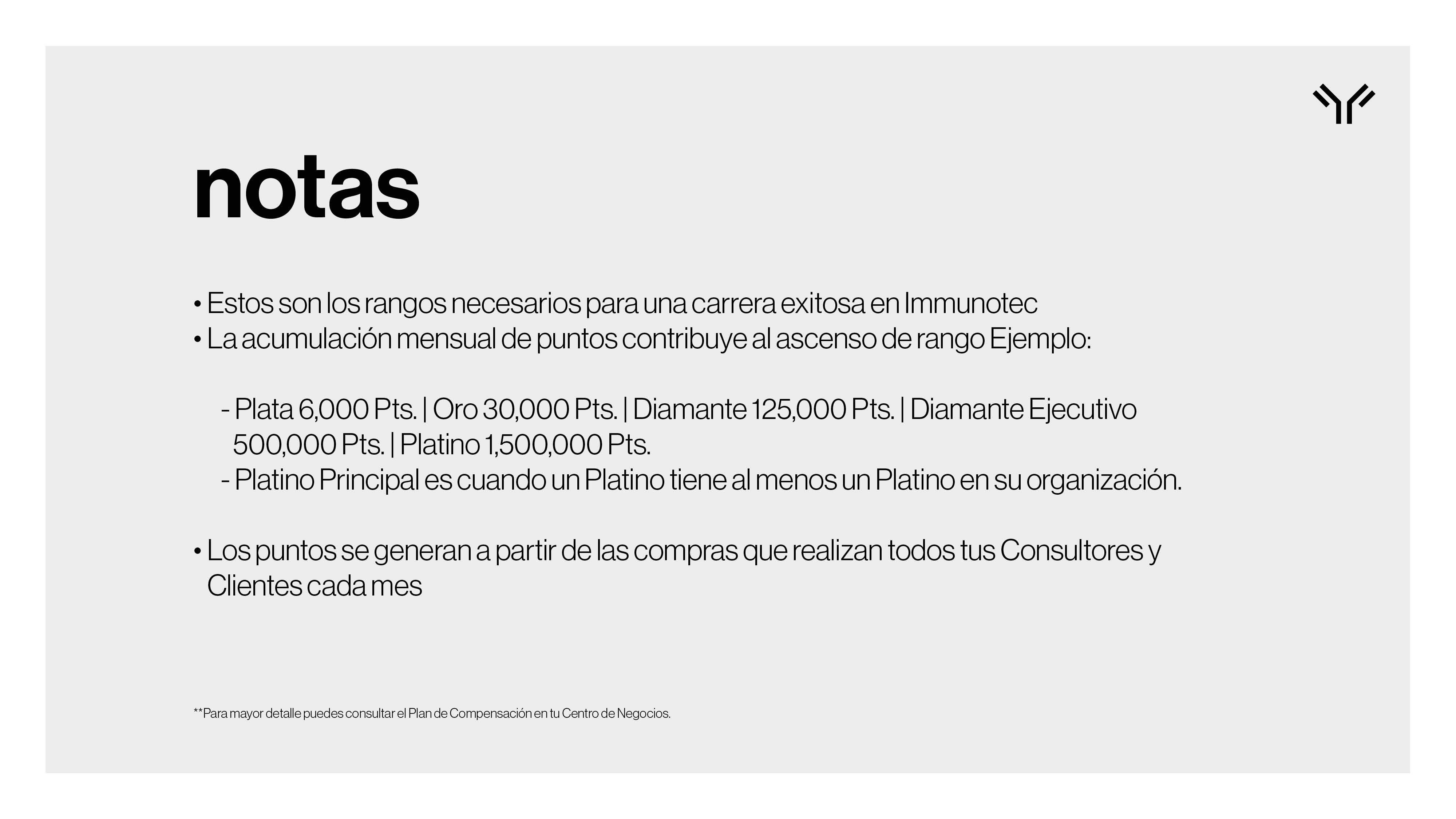 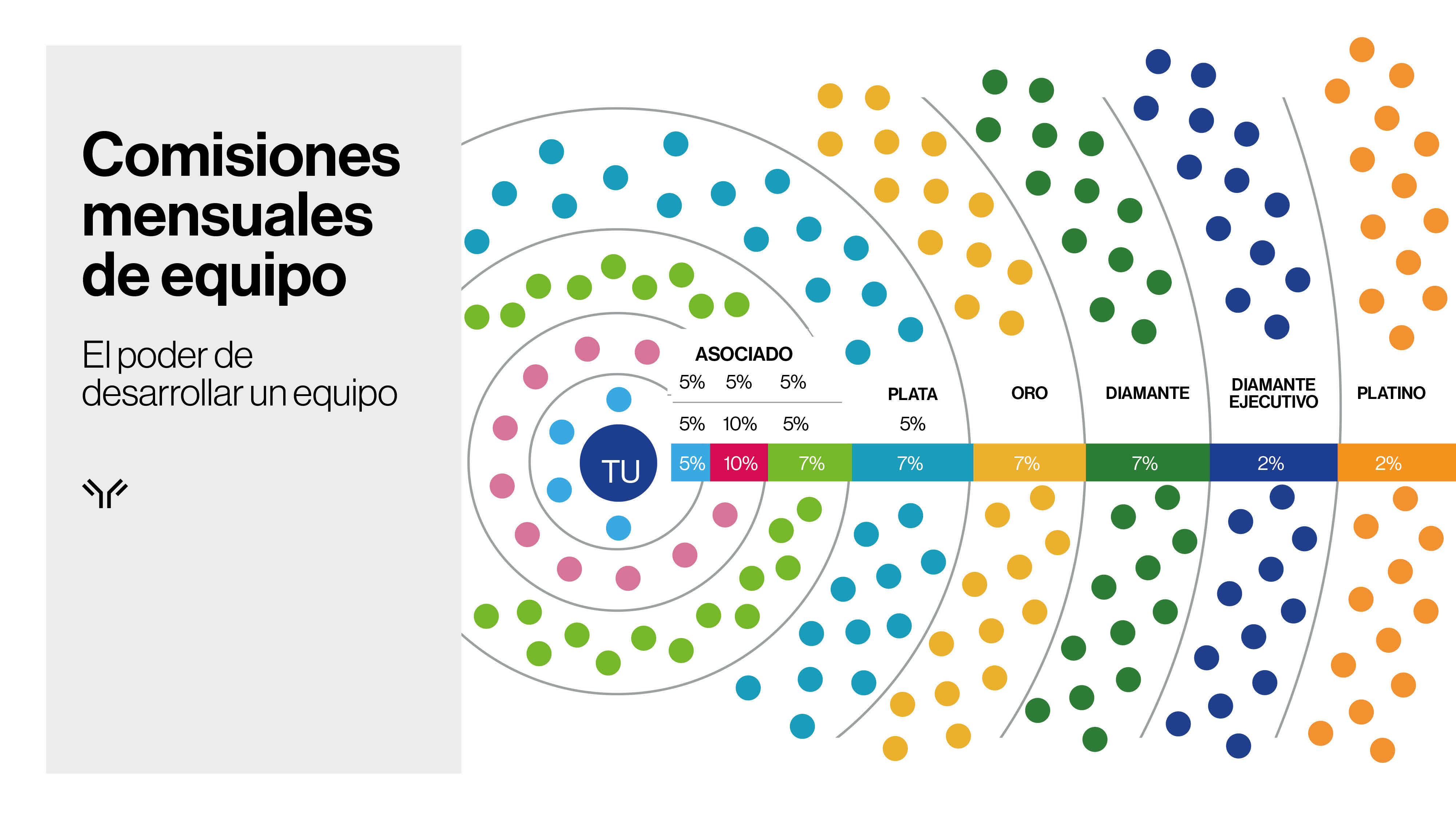 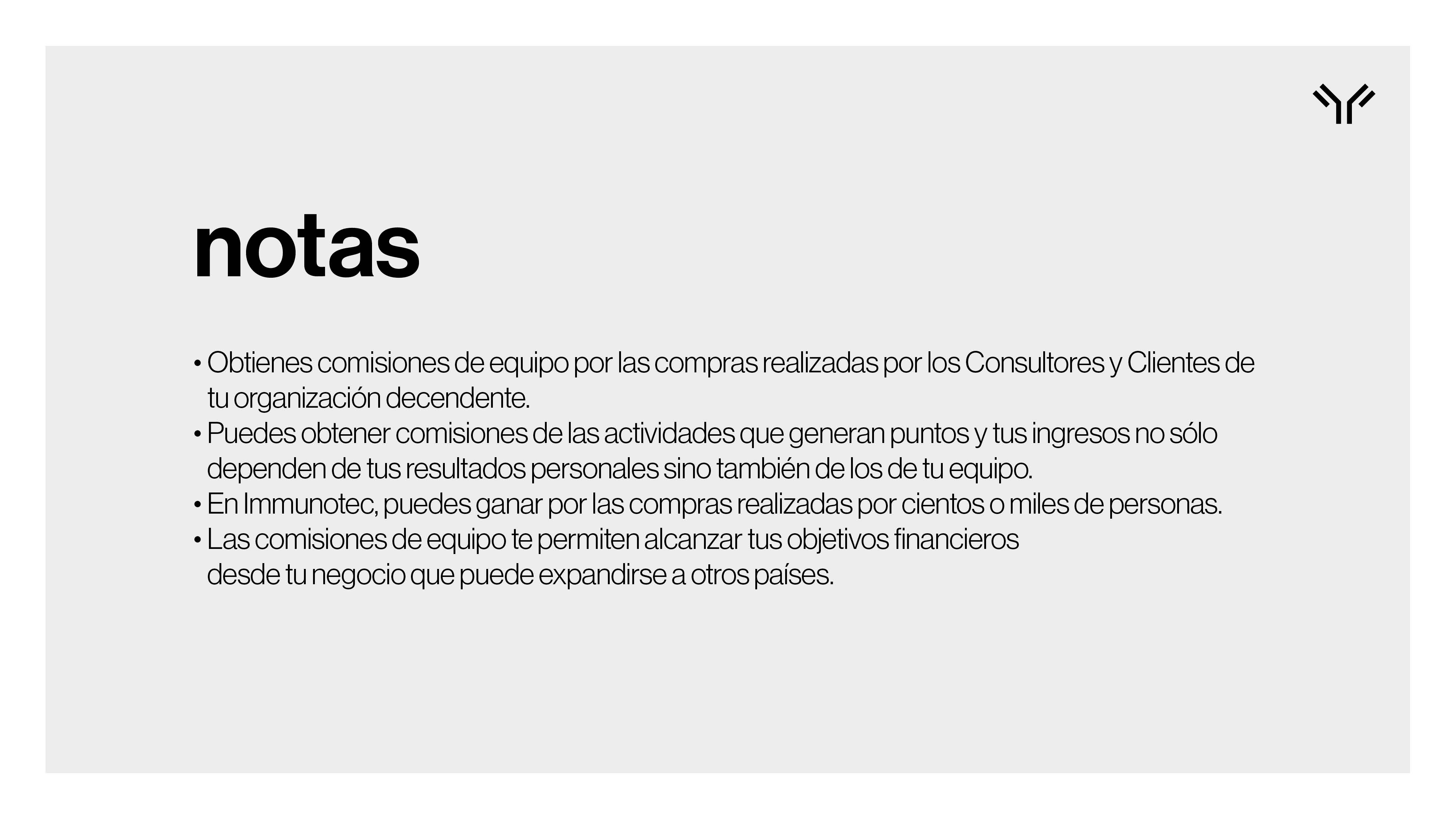 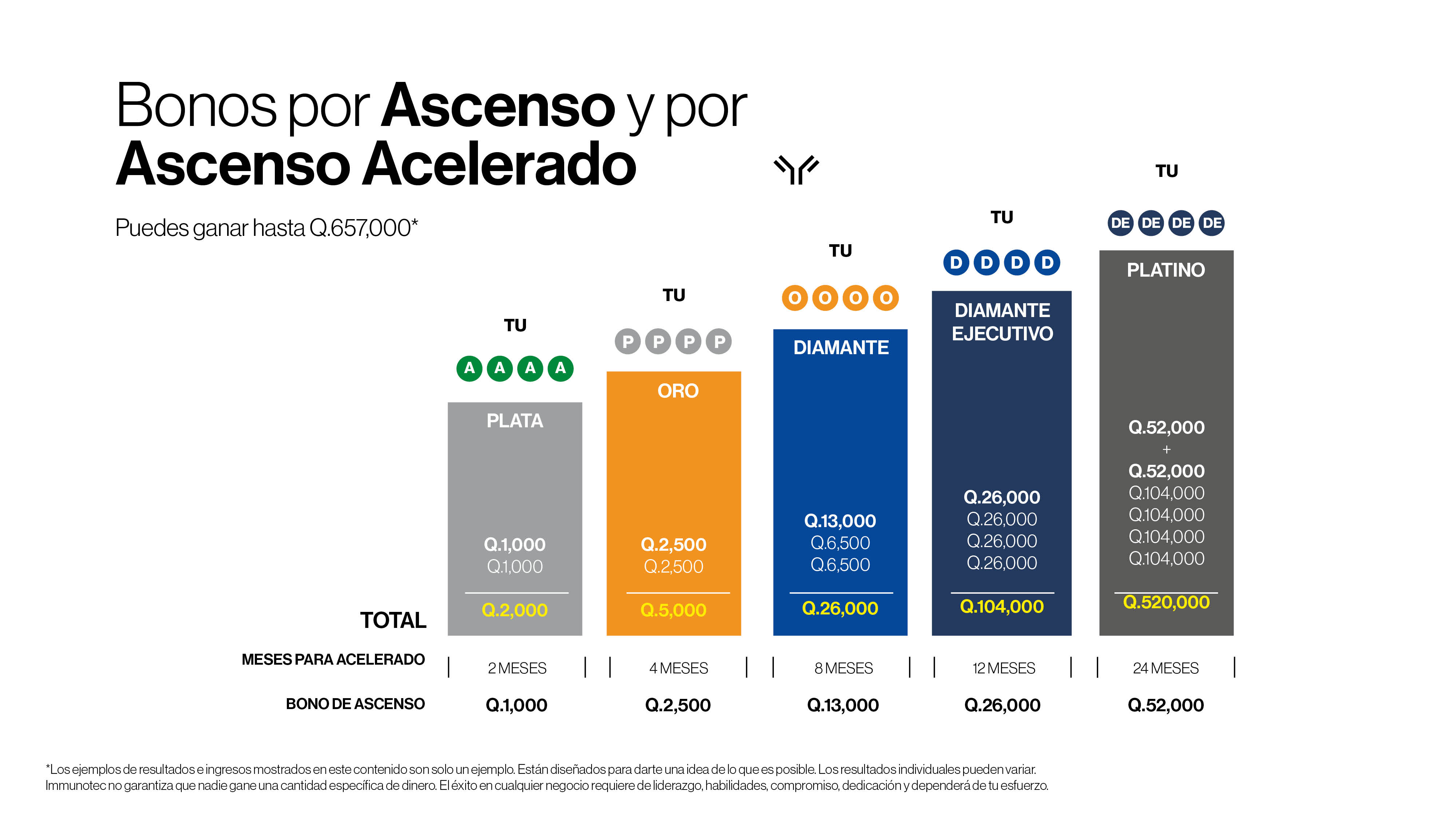 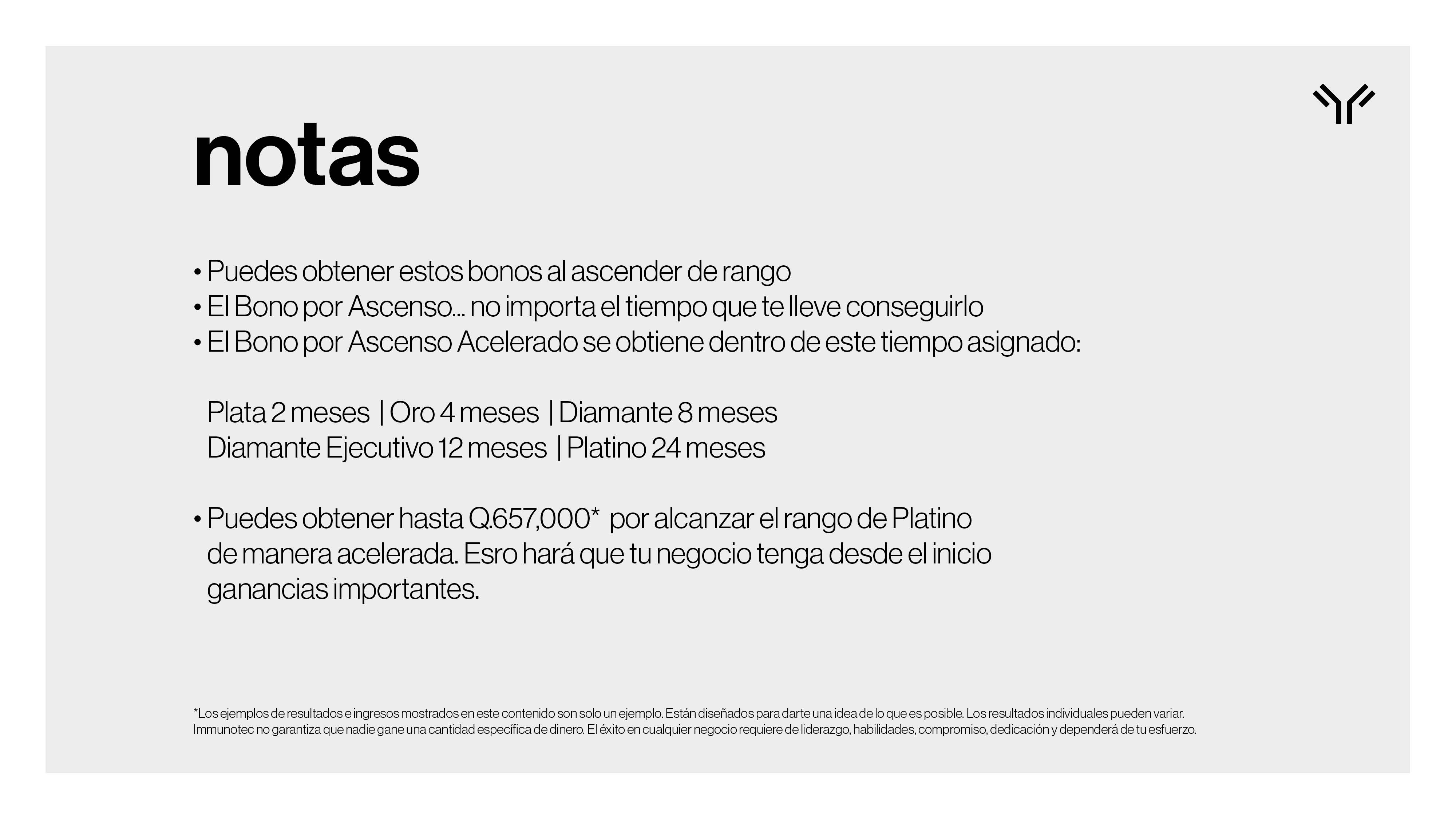 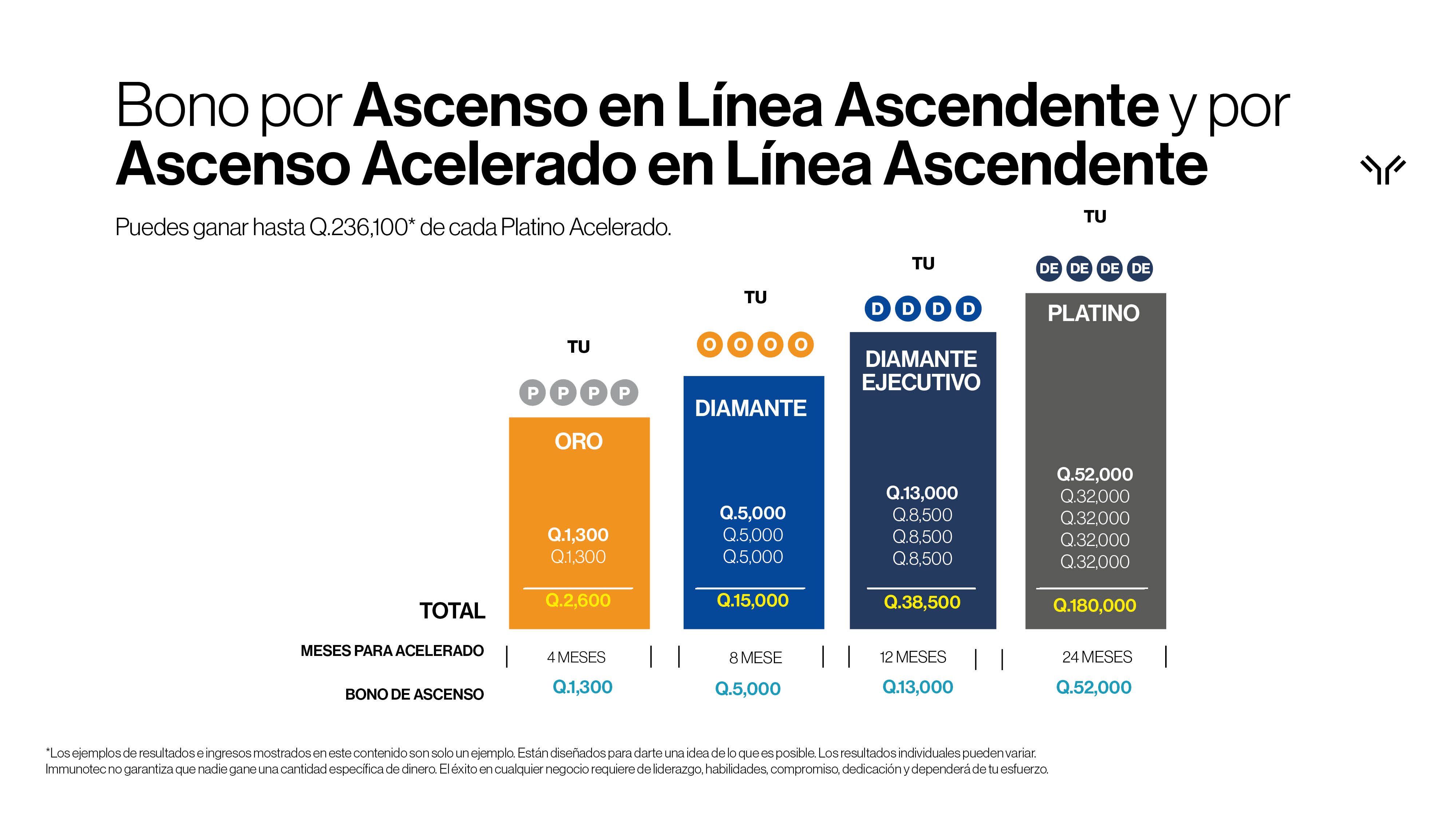 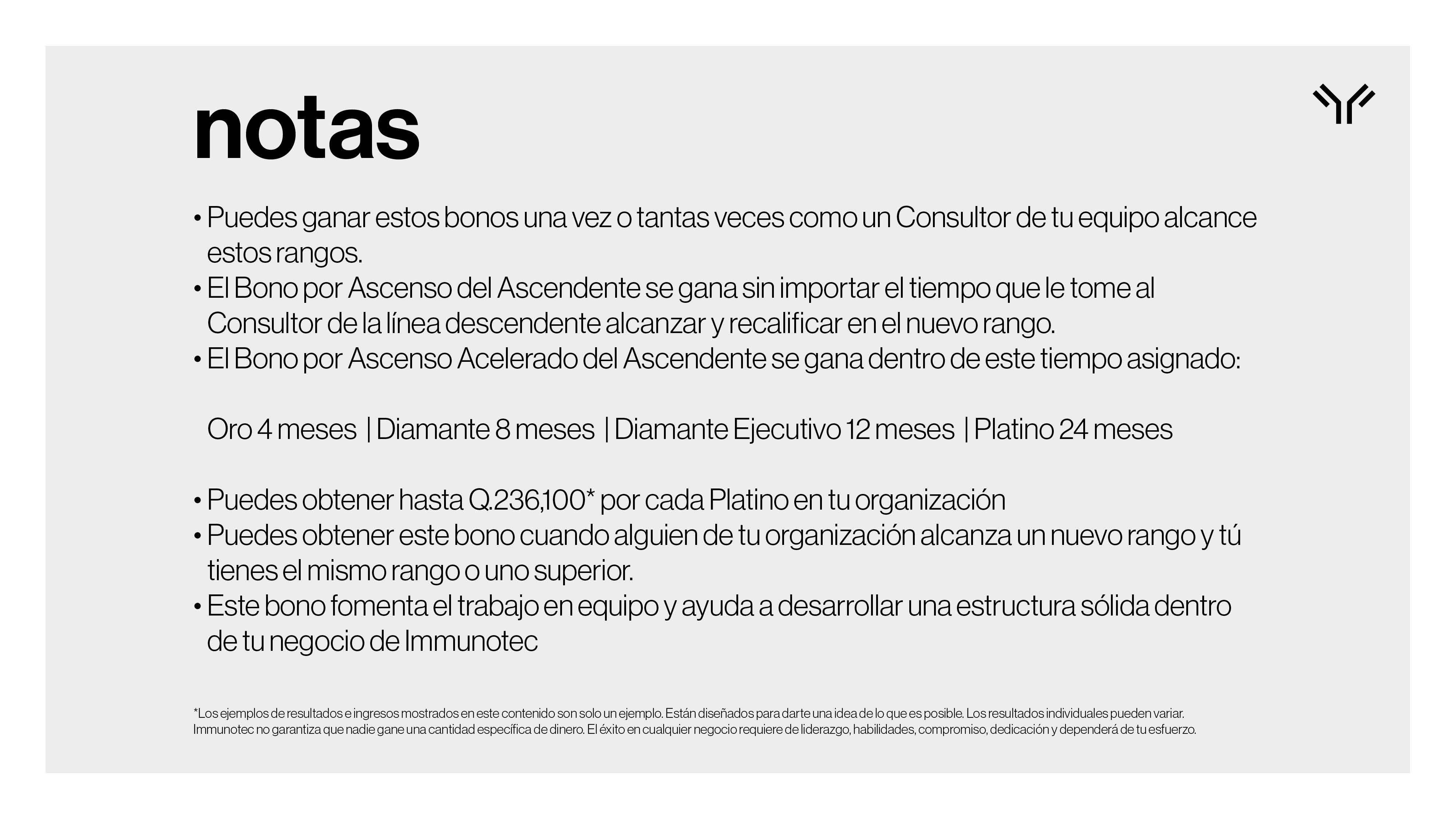 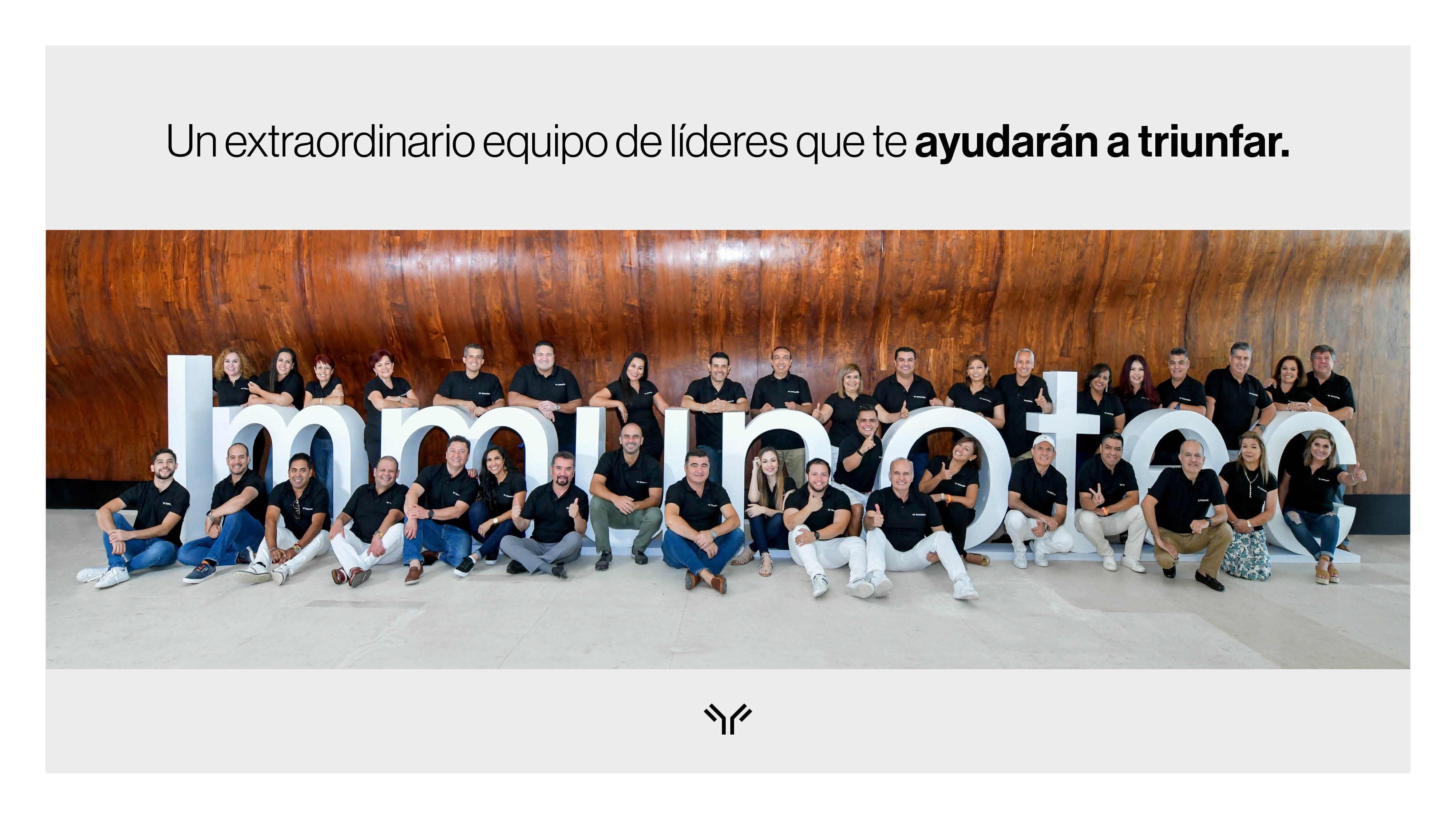 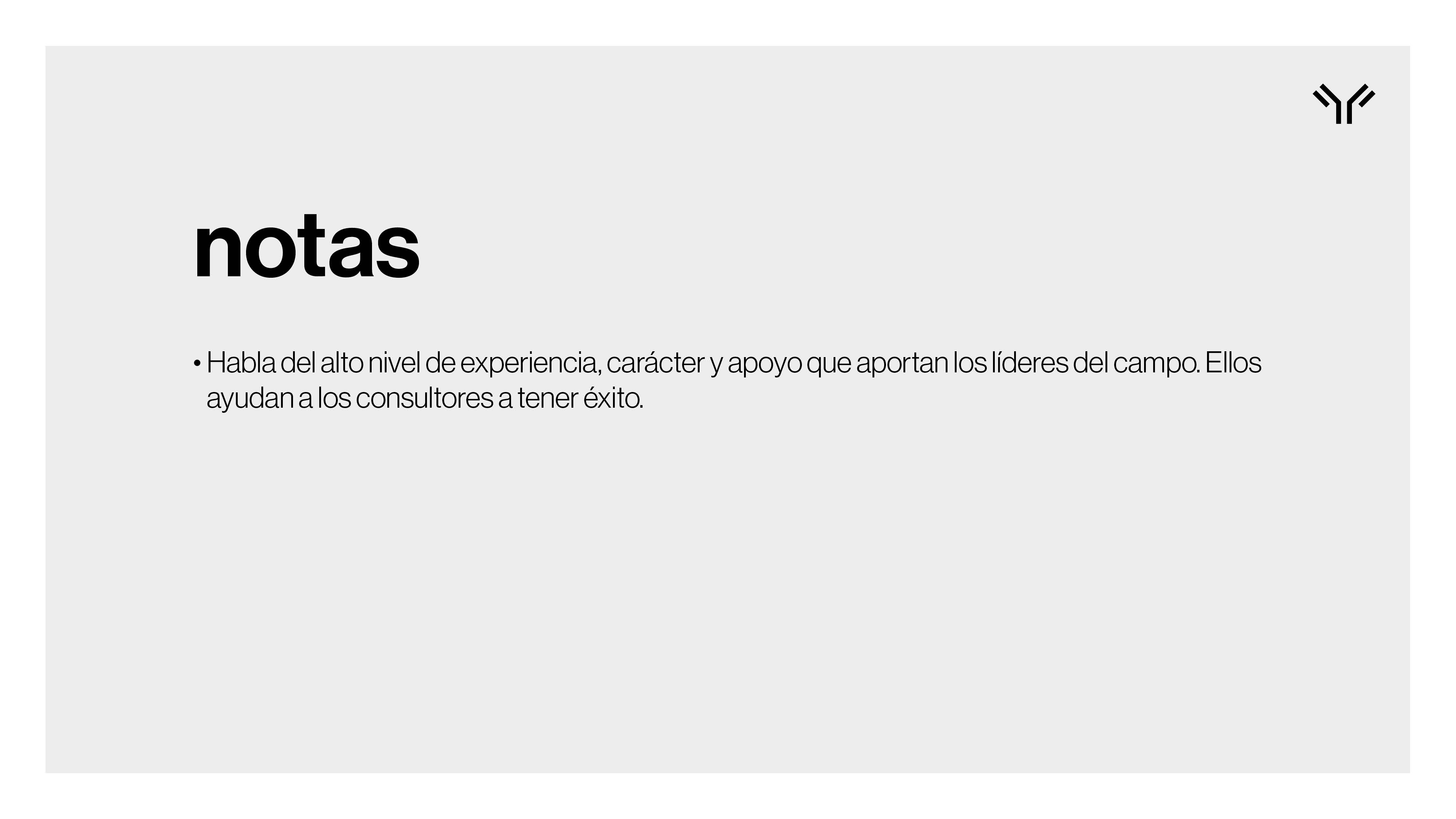 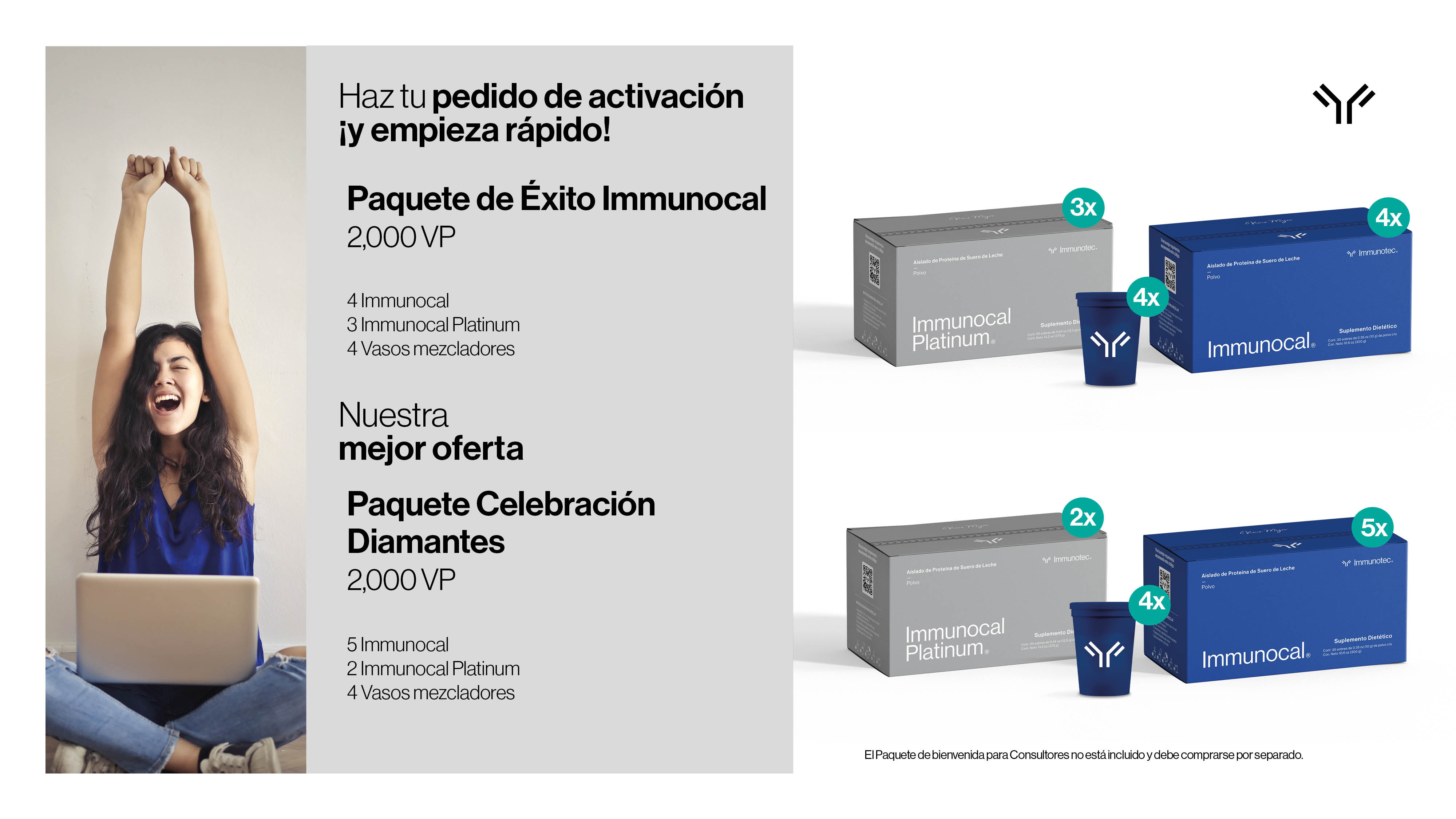 x4
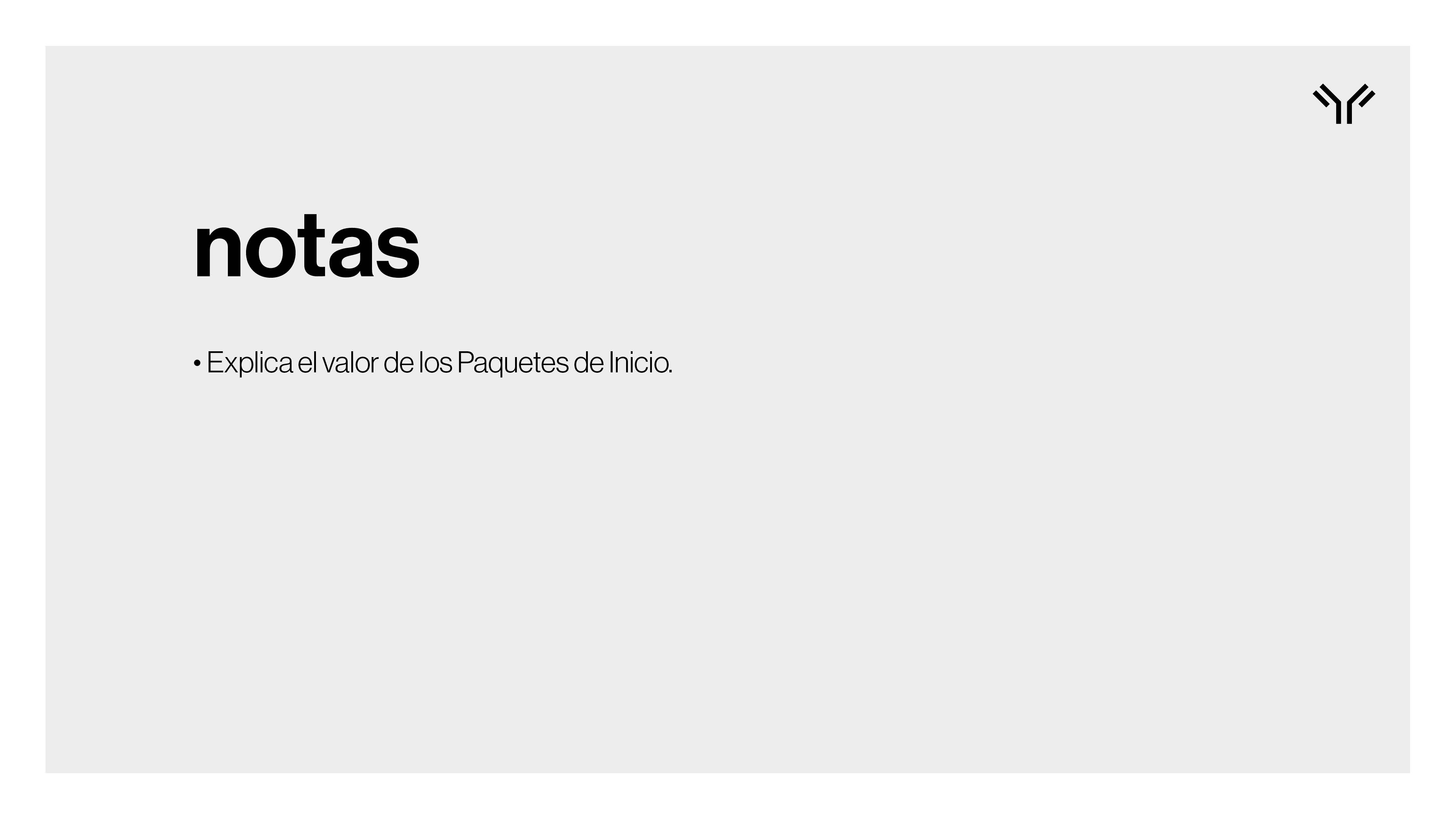 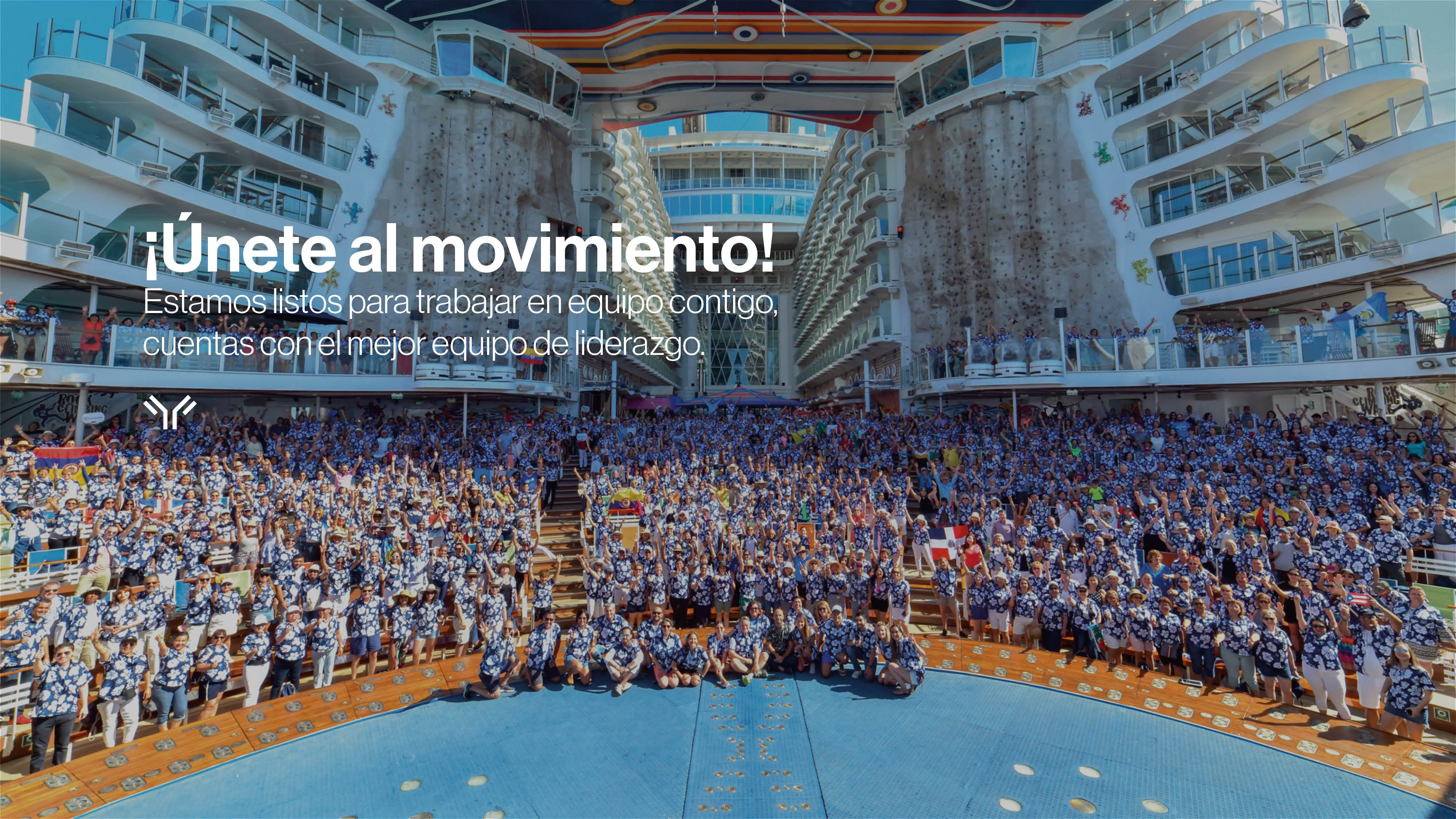 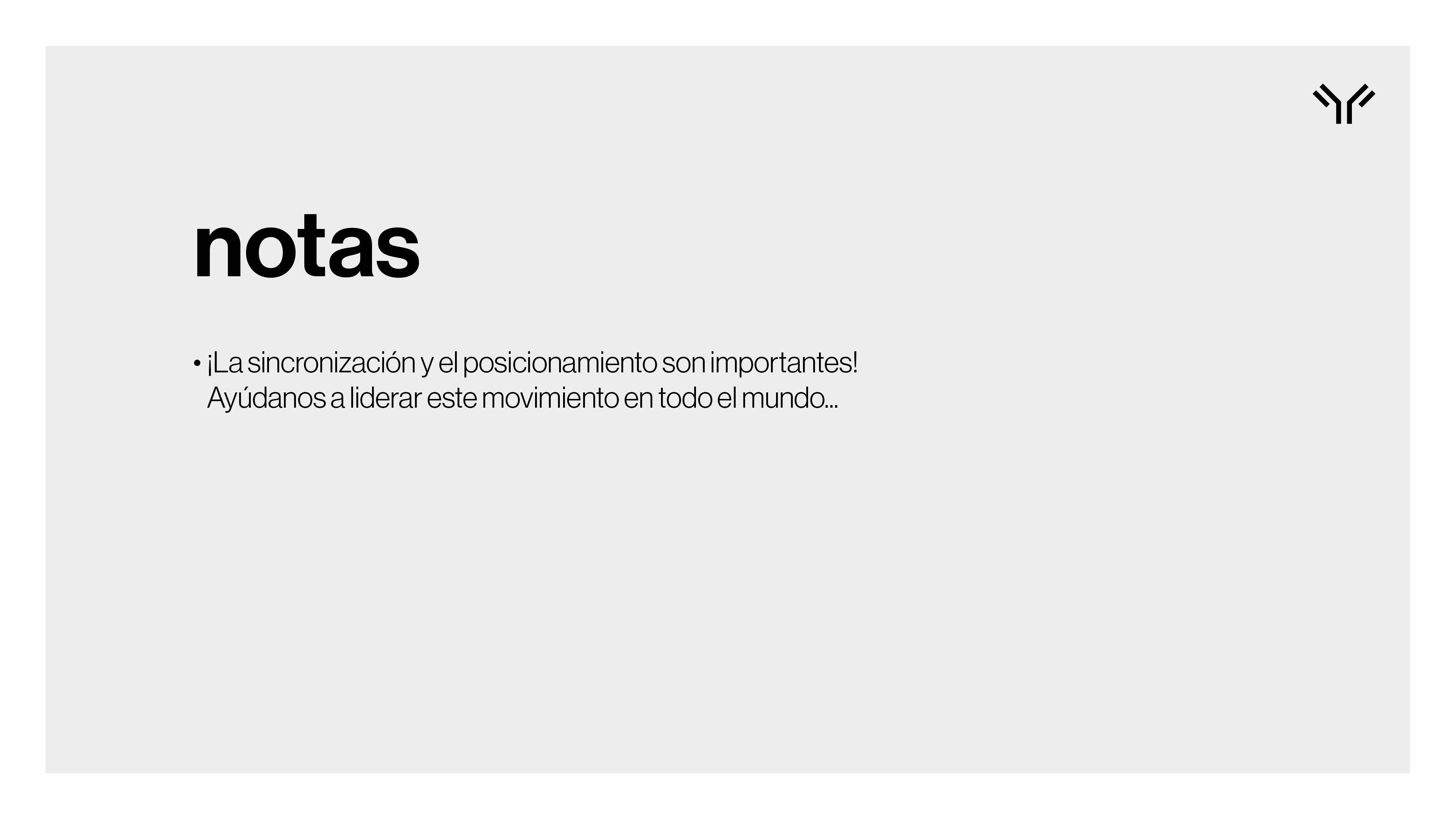 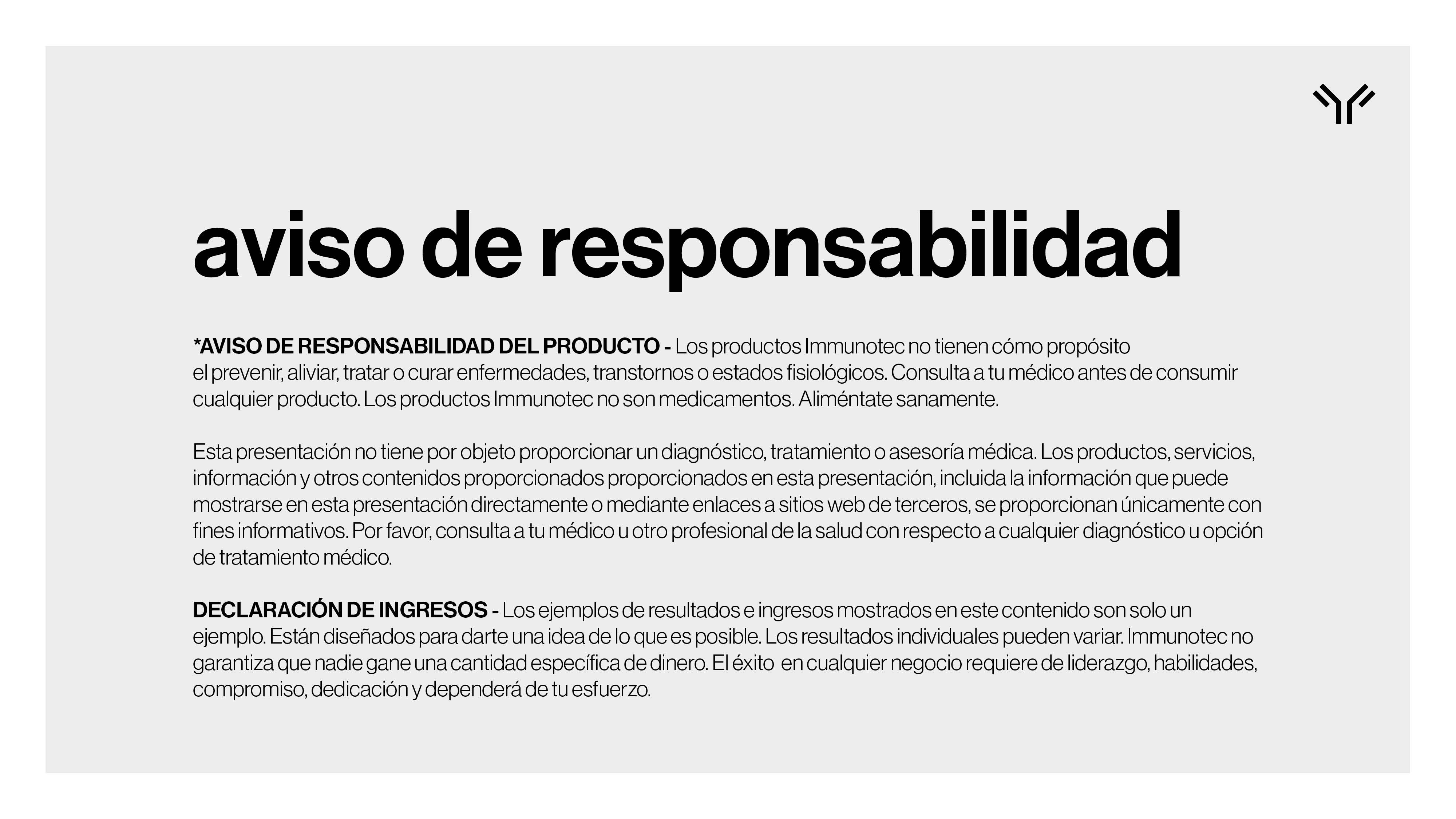 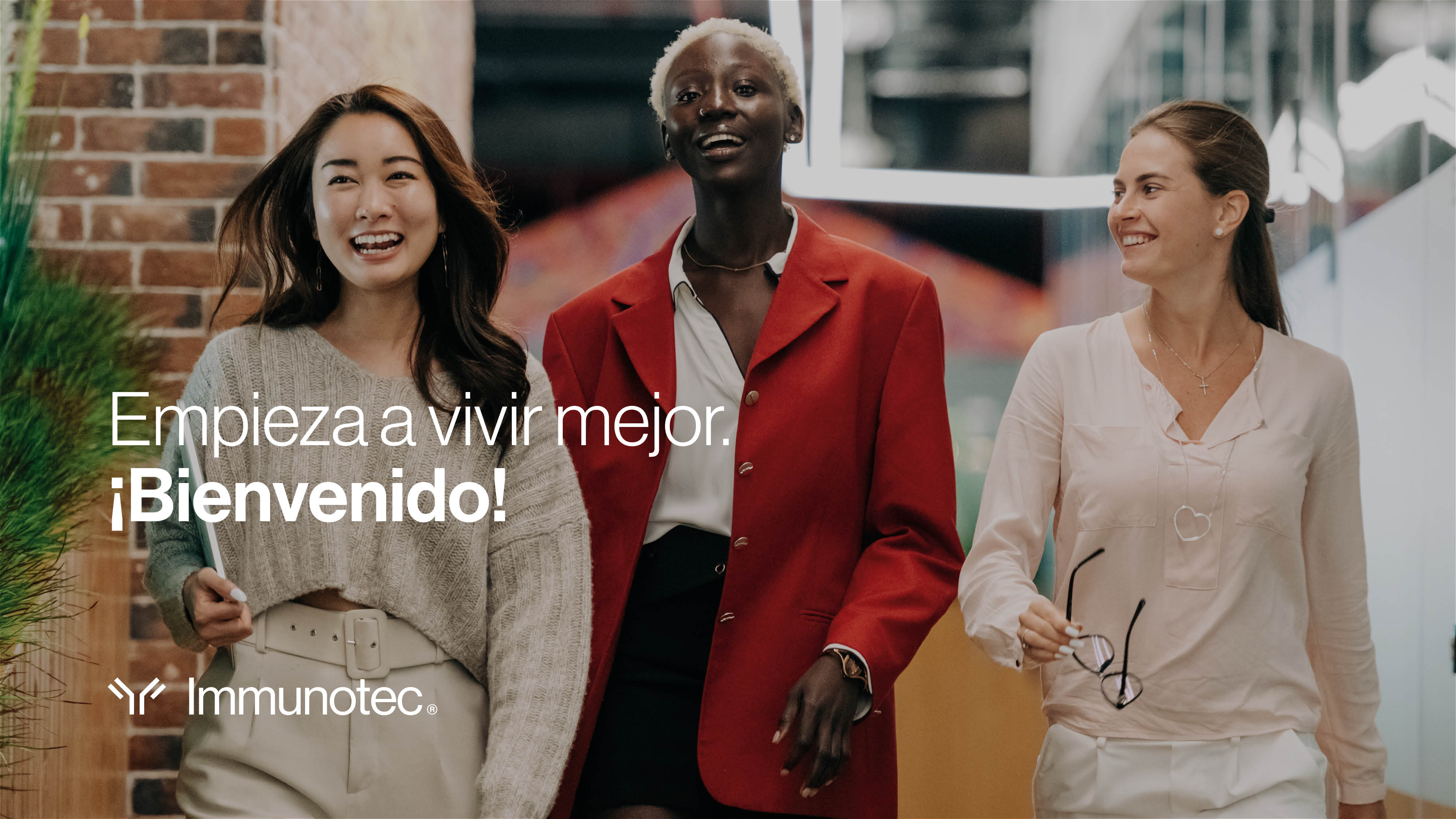 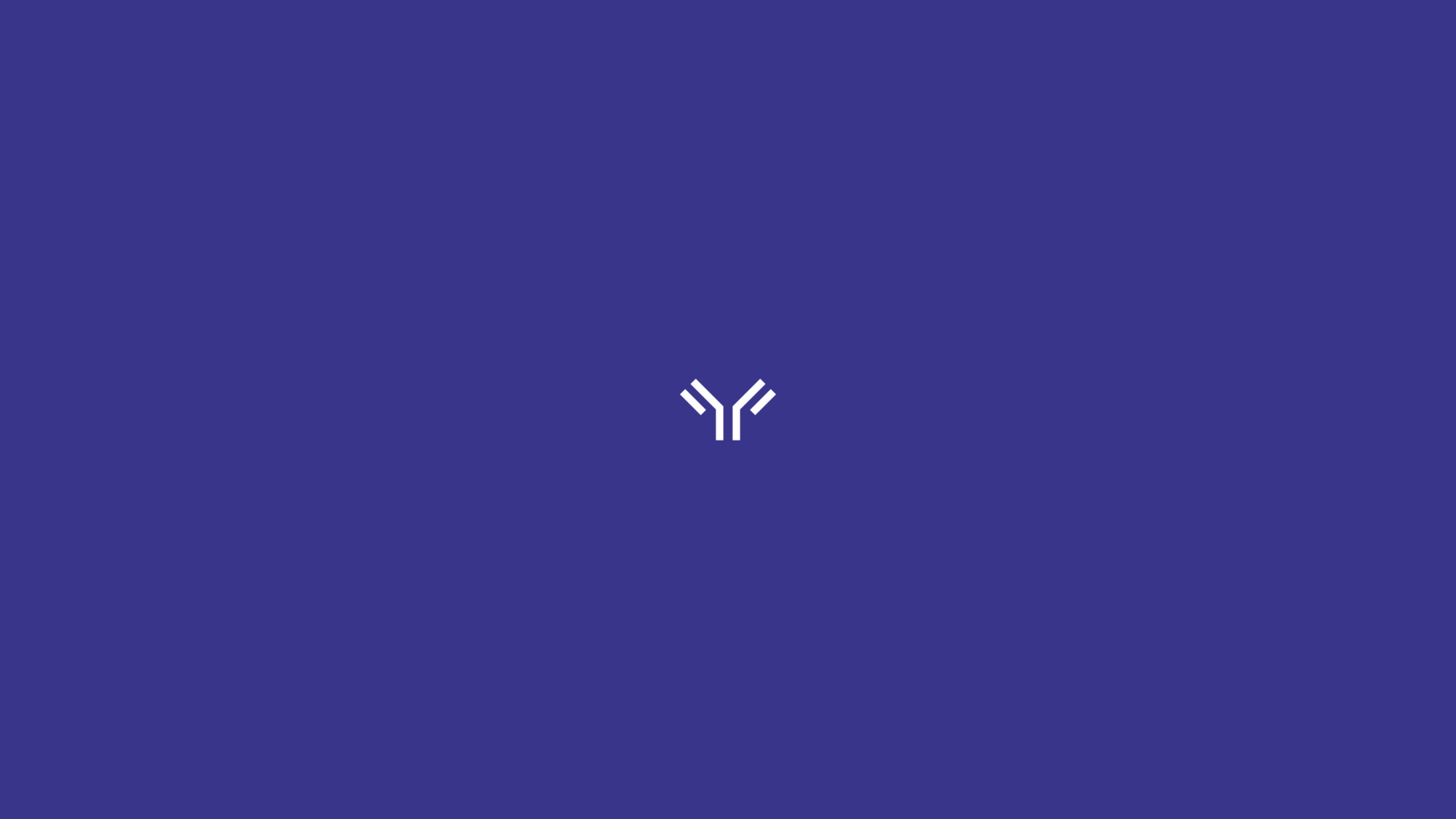